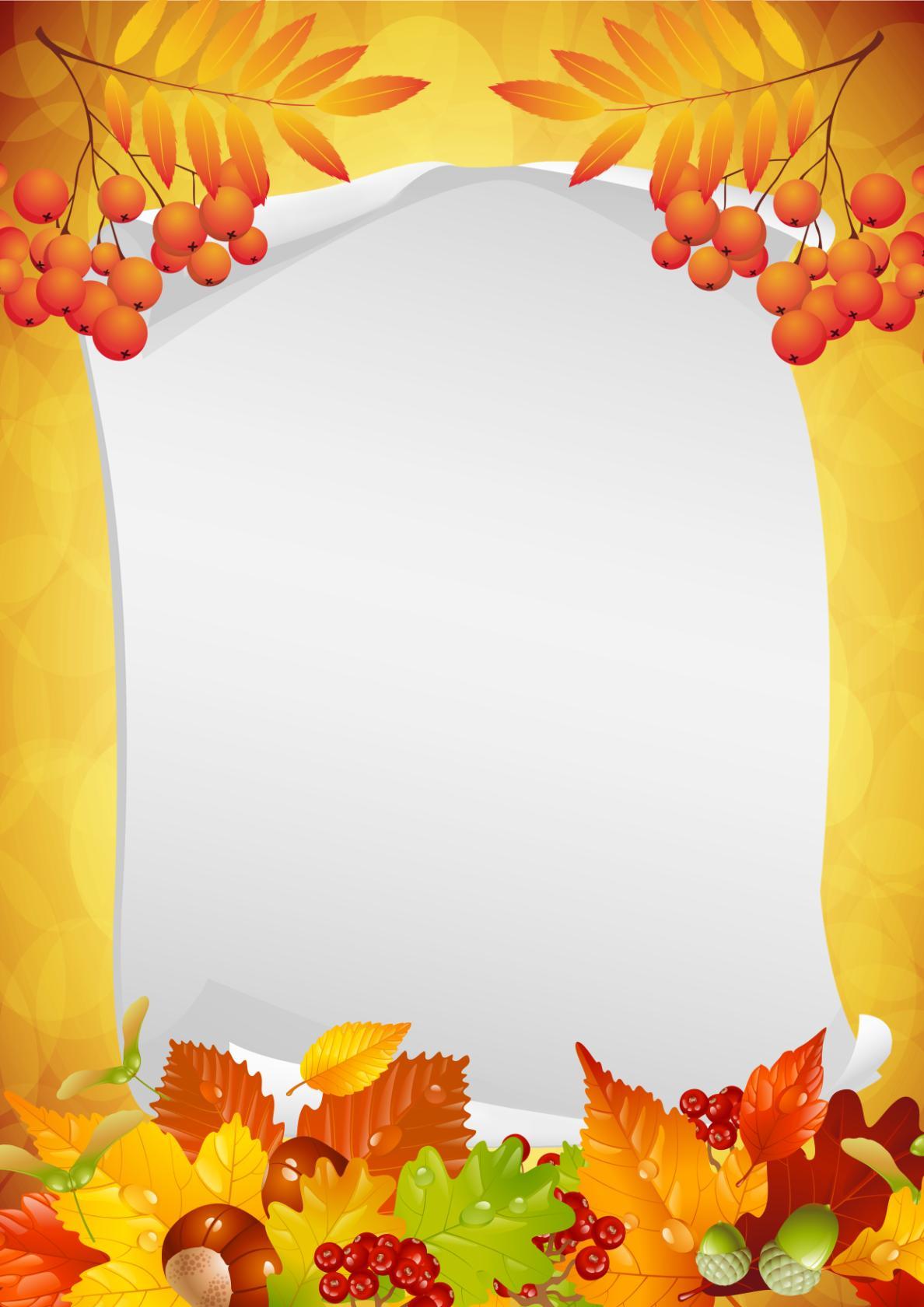 МАДОУ «Детский сад №112»
Проект
«Осень в гости к нам пришла»
Авторы-разработчики:
воспитатели группы №8
         Писарева И.Г.
         Клокова Е.К.
Г. о. Саранск, 2019 г.
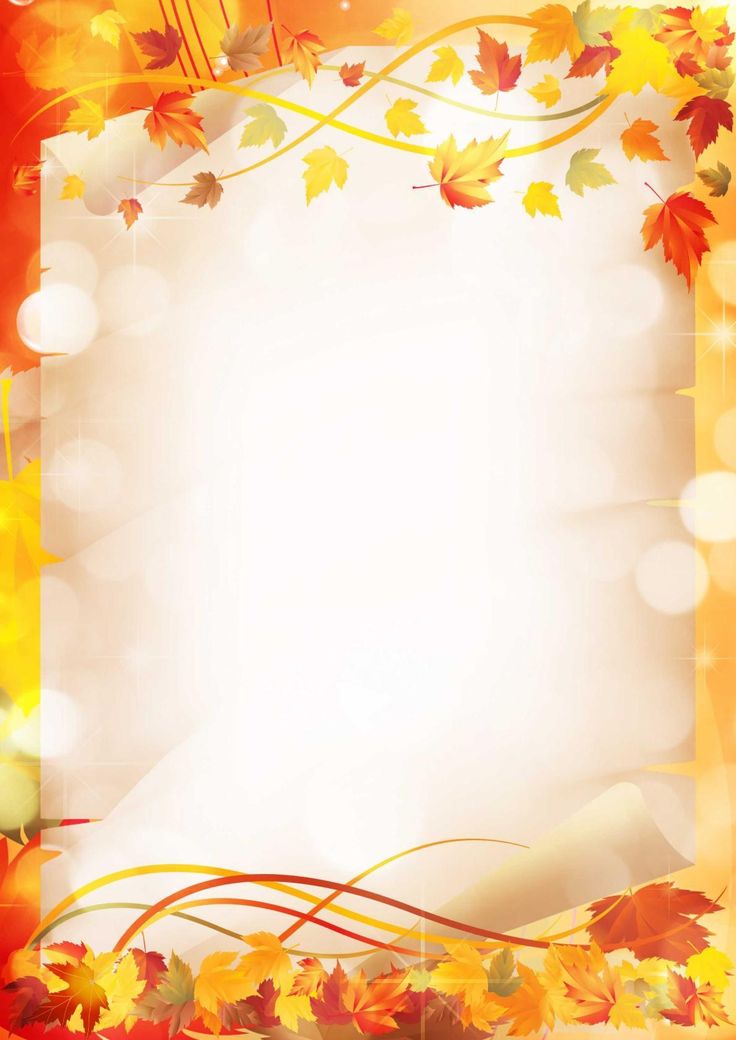 Проблема: отсутствие у детей систематизированных знаний об окружающем мире и интереса у родителей заниматься с детьми, рассказывать детям о природе родного края, организовать прогулки в лес, в  парк, проводить наблюдения, собирать природный материал, читать художественную литературу об осени…                                 	Каждый ребенок неповторим и уникален, а значит, если создать условия для его развития, у него обязательно откроются способности, заложенные в нем от природы. Важно не научить ребенка, а помочь ему в раскрытии и реализации своих способностей. 
	Достаточно заинтересовать его, и тогда он будет творить себя.
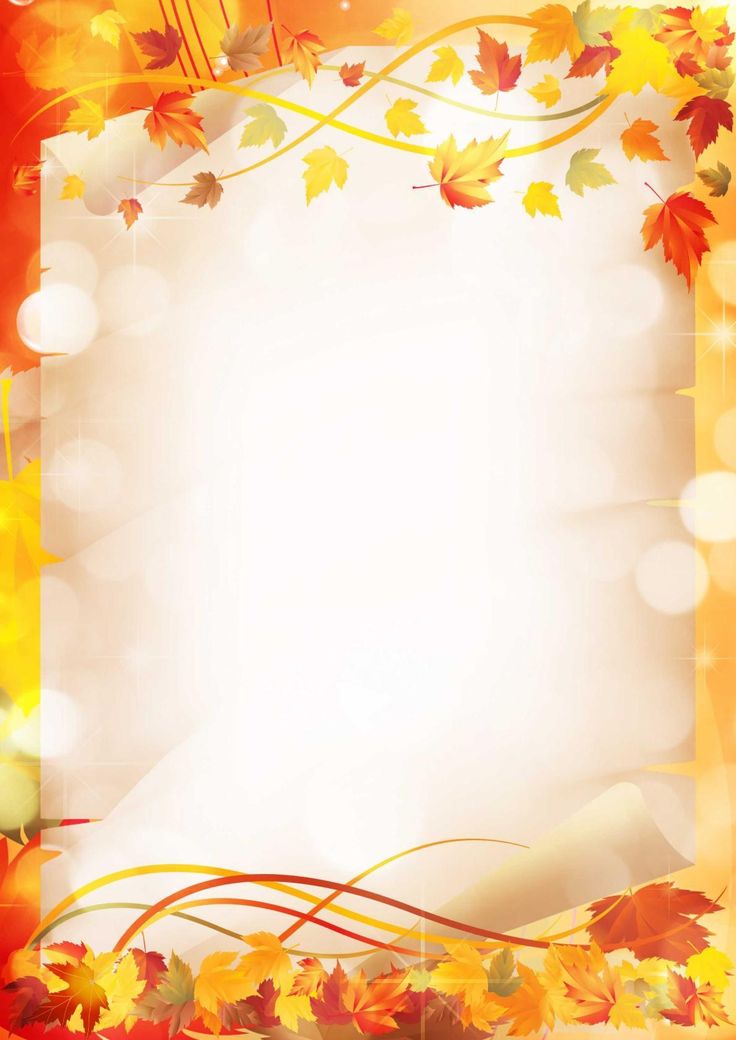 Актуальность. В нашем современном мире обучения и развития дошкольников поставлено на индивидуальном развитии творческой личности. С самого рождения ребенок уже является первооткрывателем. Самостоятельно он не может найти ответы на интересующие его вопросы. Учитывая особенности детей раннего возраста, такие как: наглядно-действенное мышление, минимальный жизненный опыт, а так же то, что малыш может понять только то, что находится непосредственно перед его глазами и с чем он может действовать сам. Мы решили привлечь к изучению темы «Осени» родителей детей, мотивируя их совершать с детьми целевые прогулки, изготовлять совместно с детьми поделки из природного материала, осуществлять подбор художественной литературы на заданную тему.   А также для этого организовывается проектная деятельность, которая приводит их к правильным ответам. Развивает умение делать обобщения, сравнения; рассуждать по аналогии и применять новые знания в жизни.
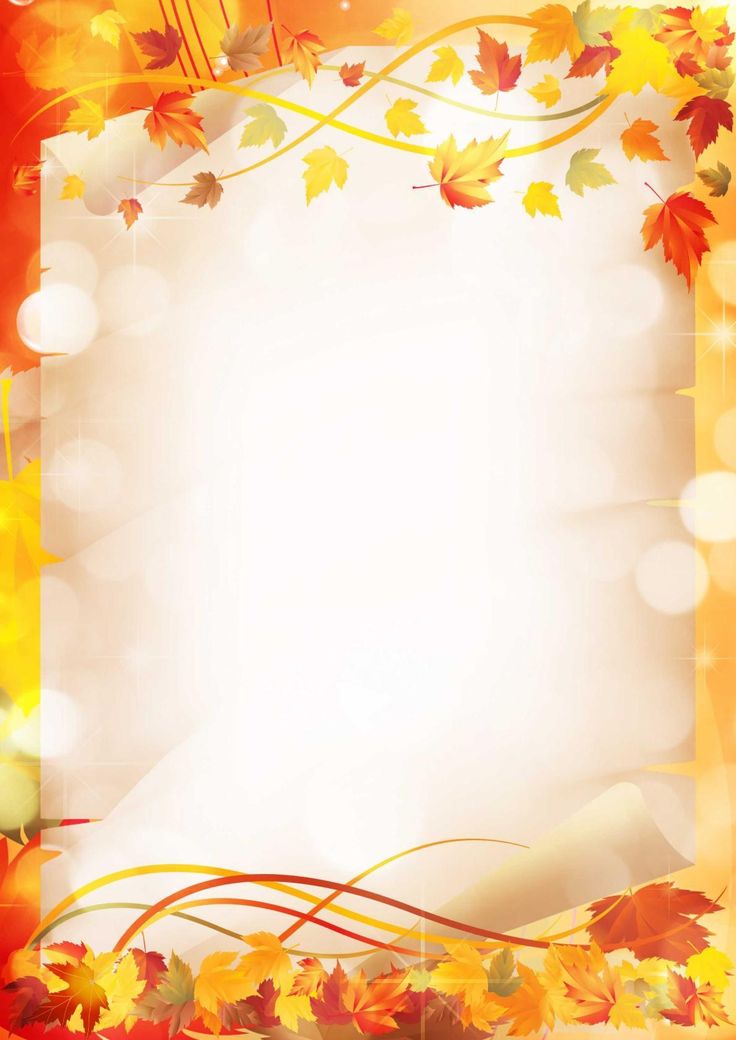 Цель проекта: расширить и систематизировать знания детей об осени.
       Задачи:
       для детей: 
- формировать элементарные представления о сезонных изменениях в природе осенью, знакомить с доступными явлениями природы, привлечь внимание к красоте природы осенью;
- побуждать детей выражать свои чувства и эмоции при помощи активной речи, постепенно отходя от мимики и жестов;
- активизировать словарь детей и обогащать понятиями – золотая осень, листопад;
- вызывать интерес к исследованию природы родного края;
- расширять представления детей о материалах для продуктивной деятельности при помощи которых можно выражать увиденное и обследованное;
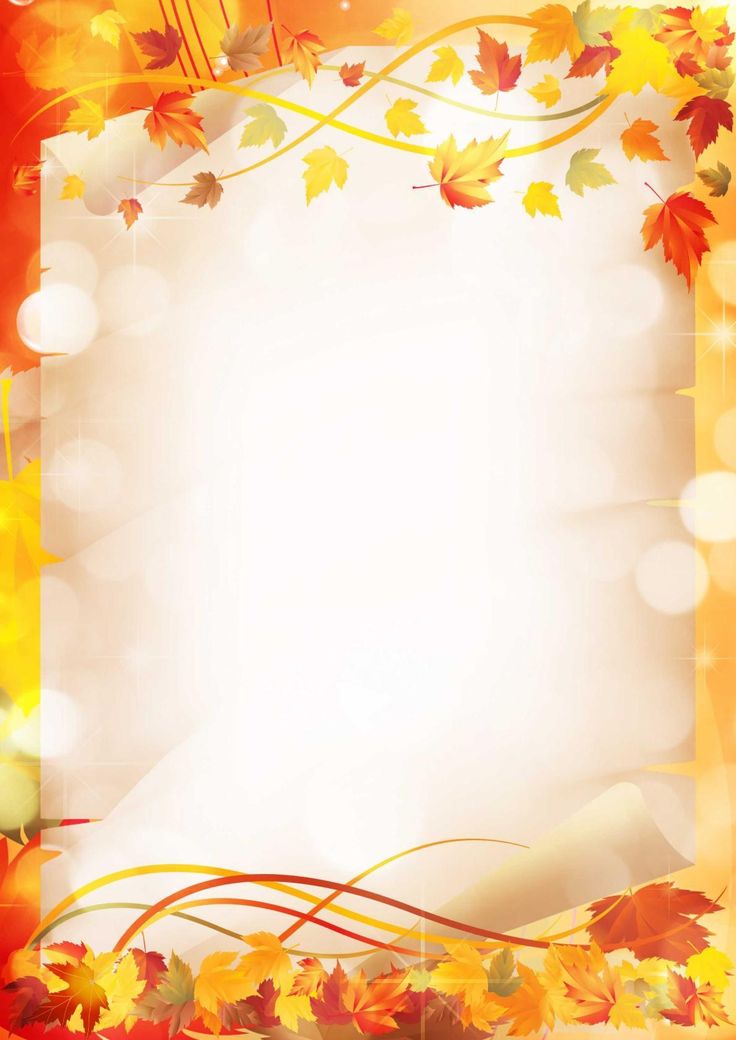 - развивать активность детей в пении, развивать эмоциональность и образность восприятия музыки.   
       Для педагогов: 
- создание в группе предметно-развивающей среды, информационной базы;
- способствующей экологическому воспитанию.
       Для родителей: 
- развивать интерес к экологическому воспитанию детей.
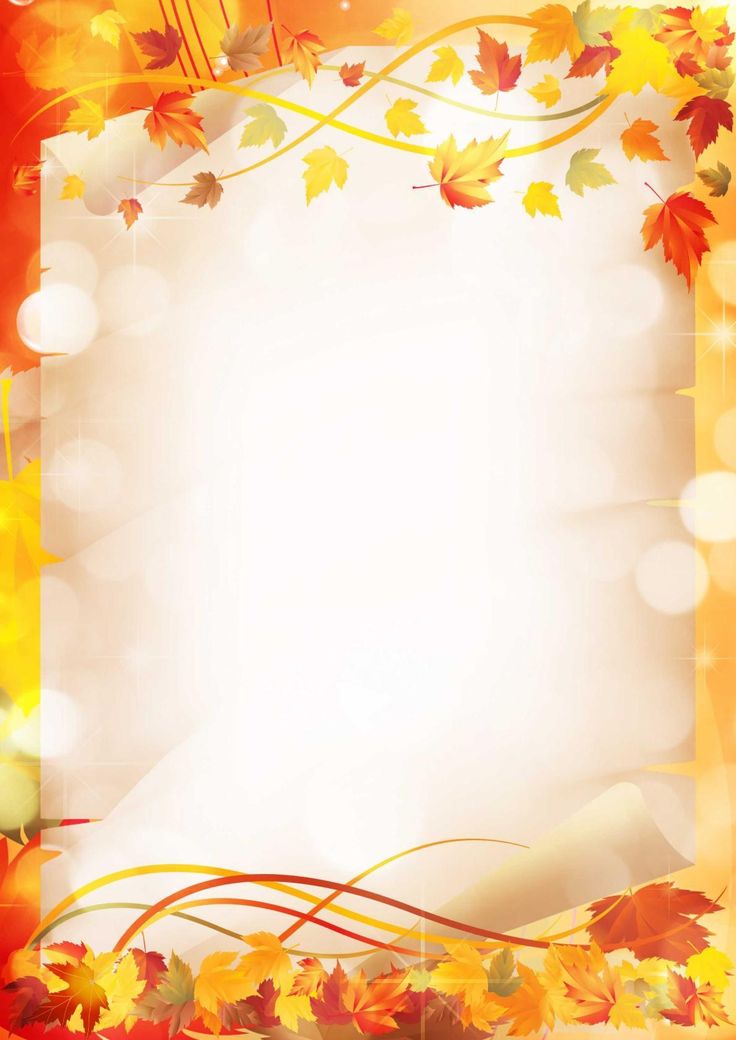 Тип проекта:  
- по доминирующей в проектной деятельности: подражательно-исполнительский;
по времени проведения: краткосрочный 
(с 07.10 – 18.10 2019 г.)   
 Участники проекта: дети 2-3 лет, родители воспитанников,
воспитатели группы,  музыкальный руководитель.
Основные формы реализации проекта:
- НОД;
- оснащение предметно-развивающей среды;
- работа с родителями.
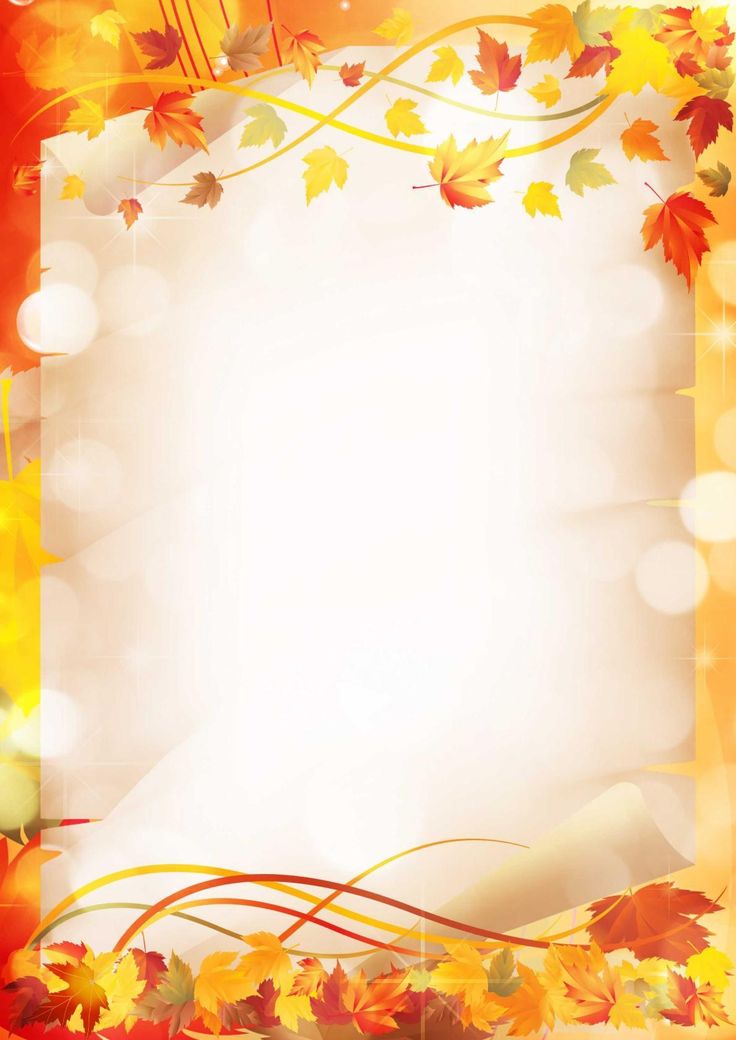 Методы проекта:
наглядный,
словесный, 
практический, 
исследовательский.

       Образовательные области: речевое развитие, социально-коммуникативное развитие, художественно-эстетическое развитие, познавательное развитие, физическое развитие.

 Новизна проекта
Личная включенность каждого ребенка в реализацию проекта посредством исследовательской и художественно-творческой деятельности.
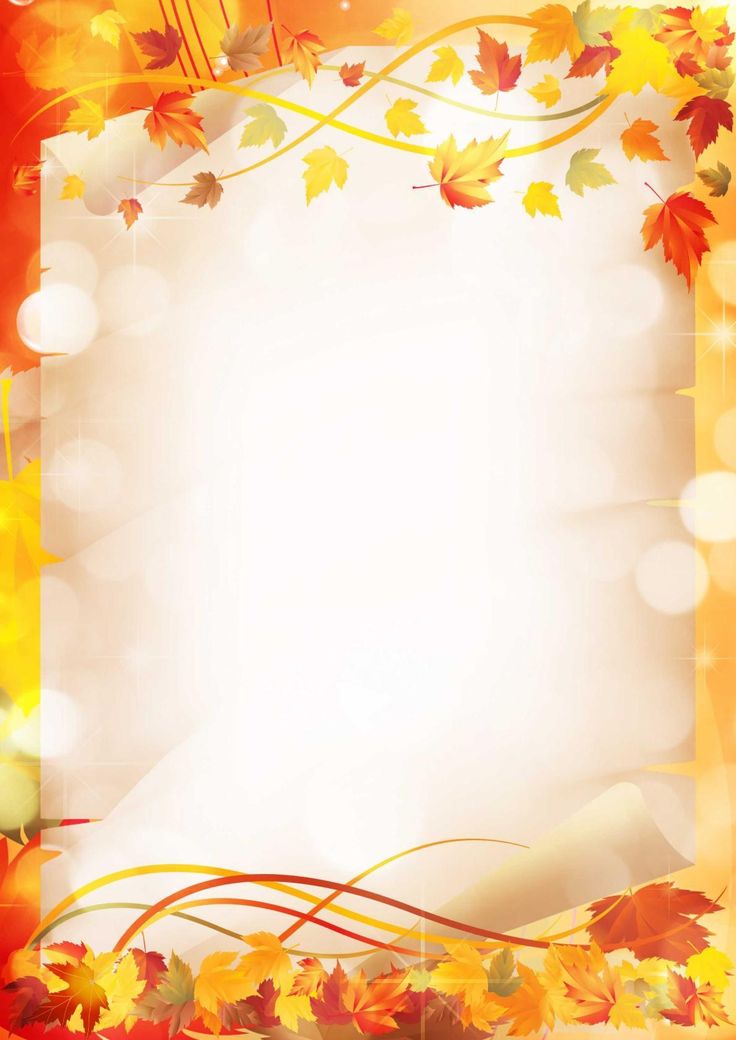 Работа с родителями 
в рамках проекта
1. Консультации для родителей: «Экологическое воспитание – это воспитание нравственности, духовности и интеллекта», «Как занять малыша на прогулке осенью». 
2. Выставка поделок «Дары осени».
3. Сбор природного материала для поделок.
4. Экскурсии с детьми в городские парки.
5. Чтение художественной литературы.
6. Рассматривание репродукций мордовских художников.
7.  Совместное оформление группы к осеннему развлечению.
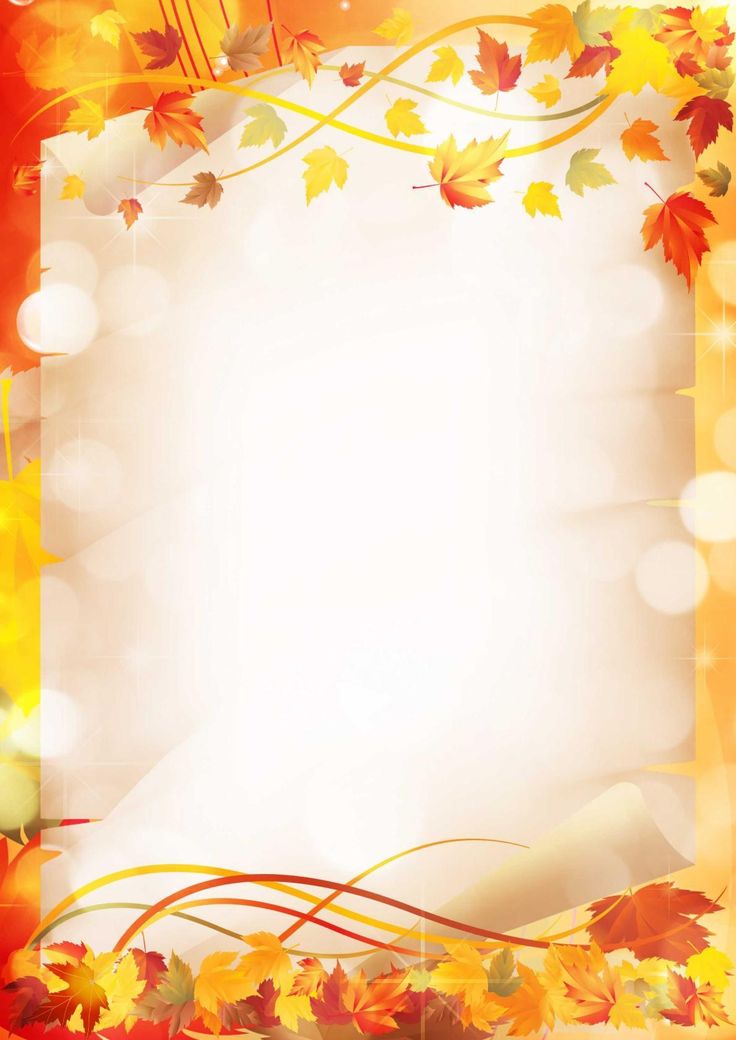 Обеспечение:
- методическое: 
1. «Занятия на прогулке с малышами» авт. С.Н. Теплюк пособие для педагогических учреждений Москва-Синтез, М., 2006 год (для работы с детьми 
2 – 4 лет).
2. «Познавательное развитие » ФГОС авт. 
О.А. Соломенникова «Ознакомление  с природой в детском саду» Москва, Мозаика - Синтез, 2014 год (для занятий с детьми 2-3 лет).
3. Подвижные игры и игровые упражнения для детей третьего года жизни: Методическое руководство для работников дошкольных образовательных учреждений. Линка-пресс. 2005 г. 
4. Дидактические игры и занятия с детьми раннего возраста. Пособие для воспитателя под редакцией Новосёловой. Москва. Просвещение, 1985 г. 
5. Обучение детей 2-4 лет рисованию, лепке, аппликации в игре. Доронова Т.Н., Якобсон С.Г. 1992 г.
6. Игровые занятия с детьми 2-3 лет Д.Н. Колдина. Москва «ТЦСфера» 2012 г.
7. Знакомим малыша с окружающим миром 
Л.Н. Павлова. Москва, 1981 г. Методическая литература (младшая группа).
8. Лыкова И.А. Изобразительная деятельность в детском саду» (ранний возраст).
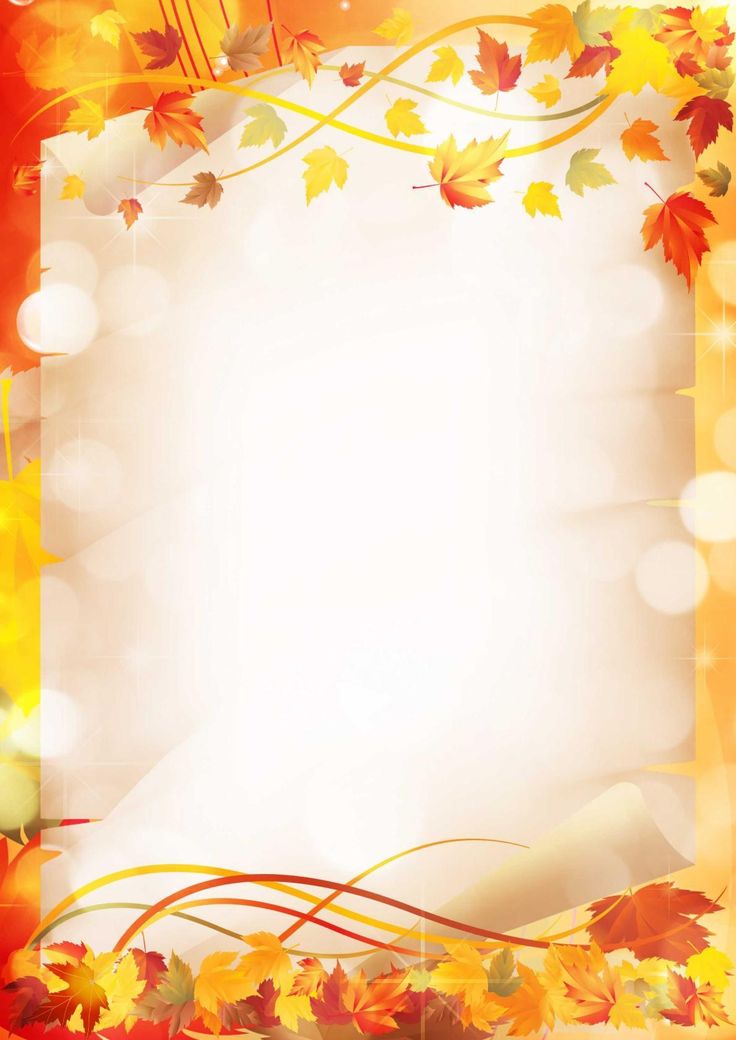 материально-техническое:
1. Набор картинок на тему «Осень», «Дикие животные», «Растения».
2. Пальчиковый театр  «Репка».
3. Игрушки: курочка ряба, дед, баба, яичко
4. Настольный театр «Теремок», «Дикие животные».
5. Конструктор.
6. Д/игры: «Вершки и корешки», «Подбери пару», «Что сажают в огороде», лото «Животные», «Большой – меленький», «Кого не стало?», «Кого мы встретили в лесу?» и др.
7. Наборы овощей и фруктов.
8. Листочки, шишки, маски животных.
9.Материал для детского творчества: пластилин, доски, альбомы, гуашь, кисти.
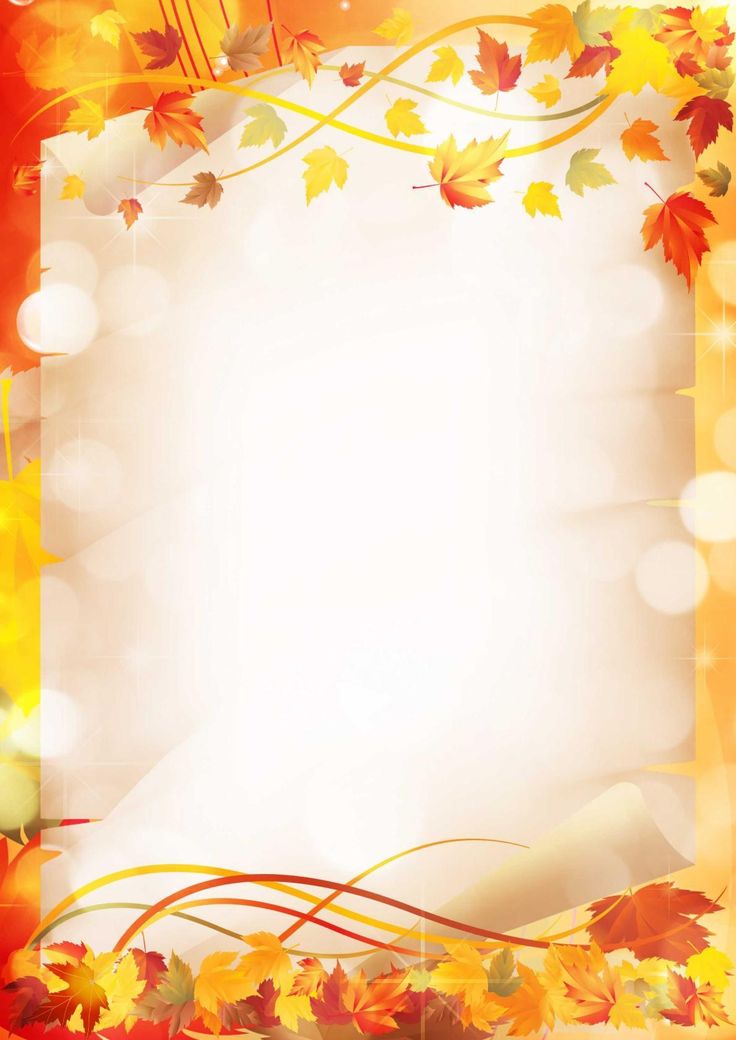 Предполагаемый результат:
        Для детей:
- дети усвоили необходимые знания по теме  «Осень»;
- у них сформирован устойчивый интерес к наблюдениям за явлениями в природе;
- дети стали более раскрепощены и самостоятельны;
- в свободной деятельности широко применяют пение песен, закличек, потешек, танцуют и играют самостоятельно в подвижные игры.
       Для педагогов:
- педагоги удовлетворены проведенной работой и результатами проекта; 
- собран и систематизирован весь материал по теме проекта.
       Для родителей: 
- произошли значительные изменения отношения родителей к воспитанию своего ребенка и к детскому саду; 
- у родителей появился интерес к образовательному процессу, развитию творчества, знаний и  умений у детей.
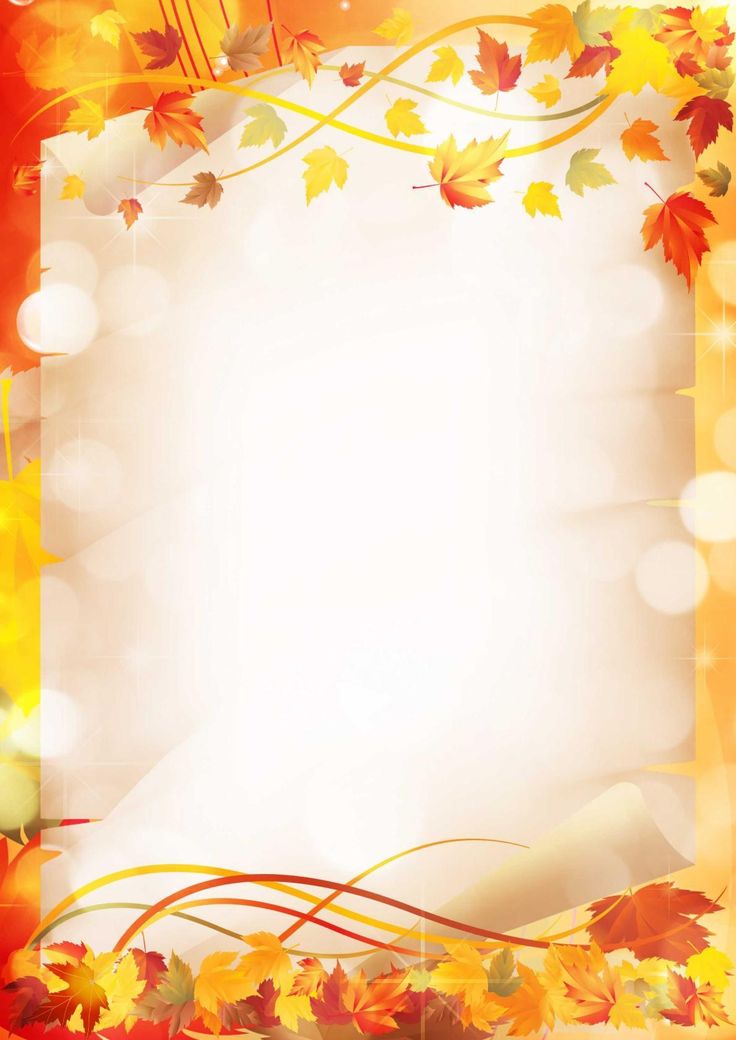 Ход проекта
1 этап, подготовительный (разработка проекта),
срок с  07.10 – 09.10 2019 г.:
деятельность педагога:
- определение проекта, постановка цели и задач;
- определение методов работы;
- подбор методической, научно-популярной и художественной литературы, иллюстрированного материала;
- подбор материалов, игрушек, атрибутов для театральной и игровой деятельности; 
- составление перспективного плана мероприятий;
совместная с детьми деятельность:
- введение детей в проблемную ситуацию, доступную их пониманию и близкому по имеющемуся у них опыту;
- формирование устойчивого интереса к тематике проекта;
- определение круга актуальных и посильных задач.
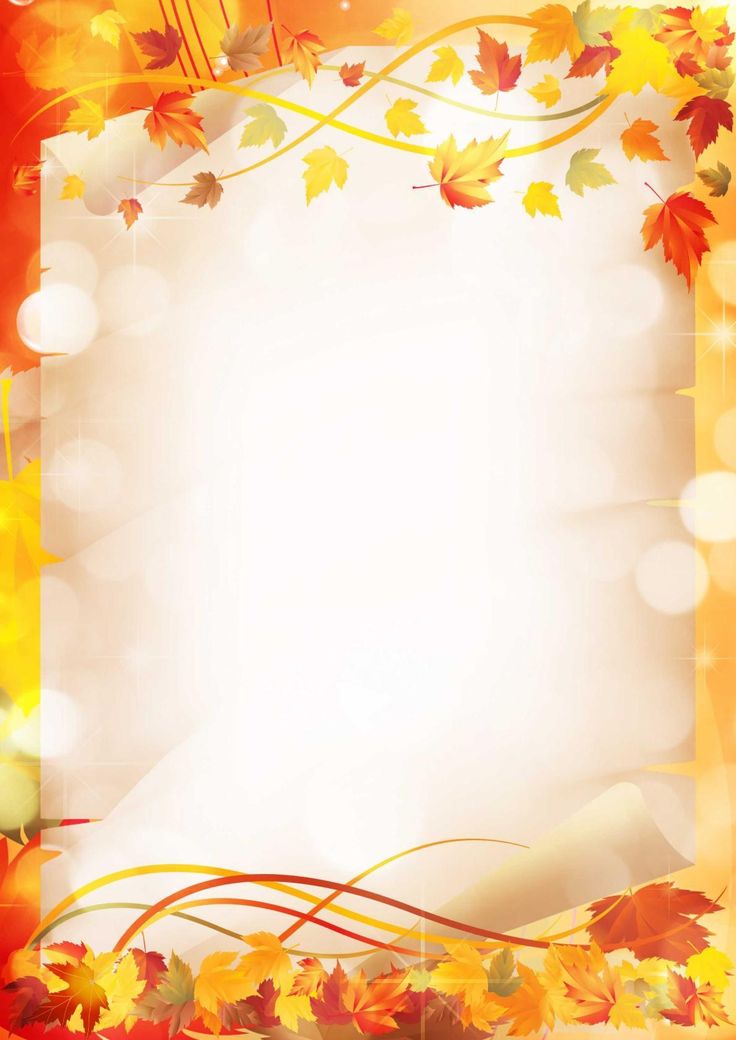 2 этап, исследовательский (выполнение проекта), срок с 10.10. – 16.10.2019 г.:
- информирование знаний, умений, навыков, в частности при решении проблем с помощью взрослого и самостоятельно.
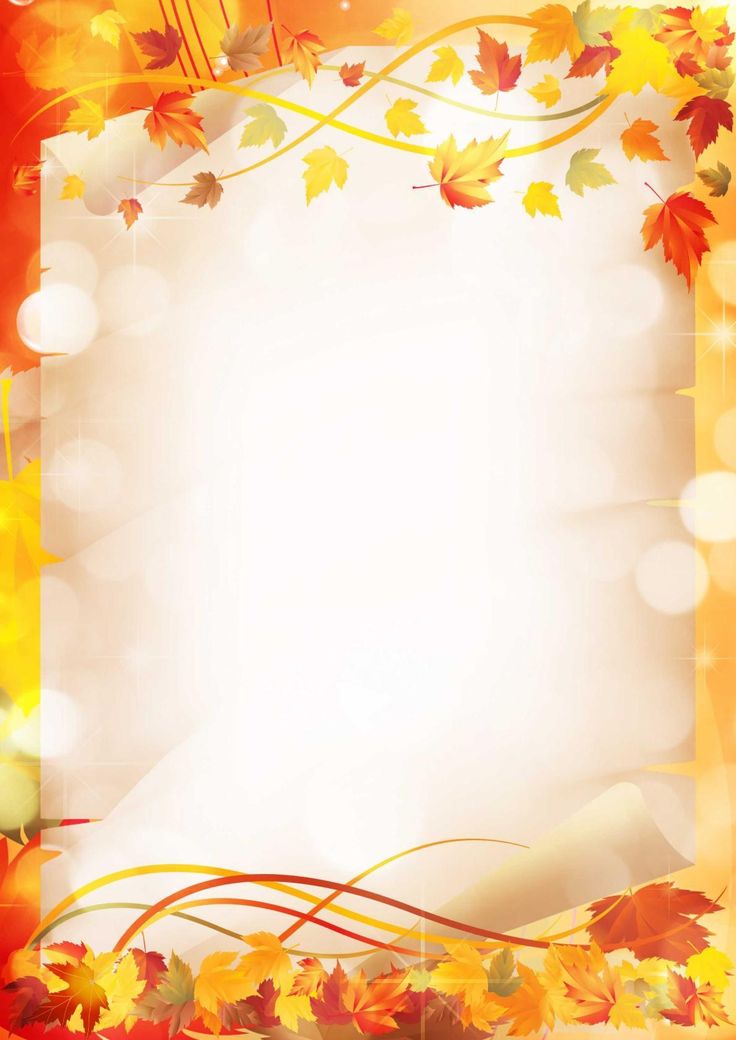 Организация деятельности детей 
в рамках проекта
ОО
Формы и методы
Содержание
Речевое развитие
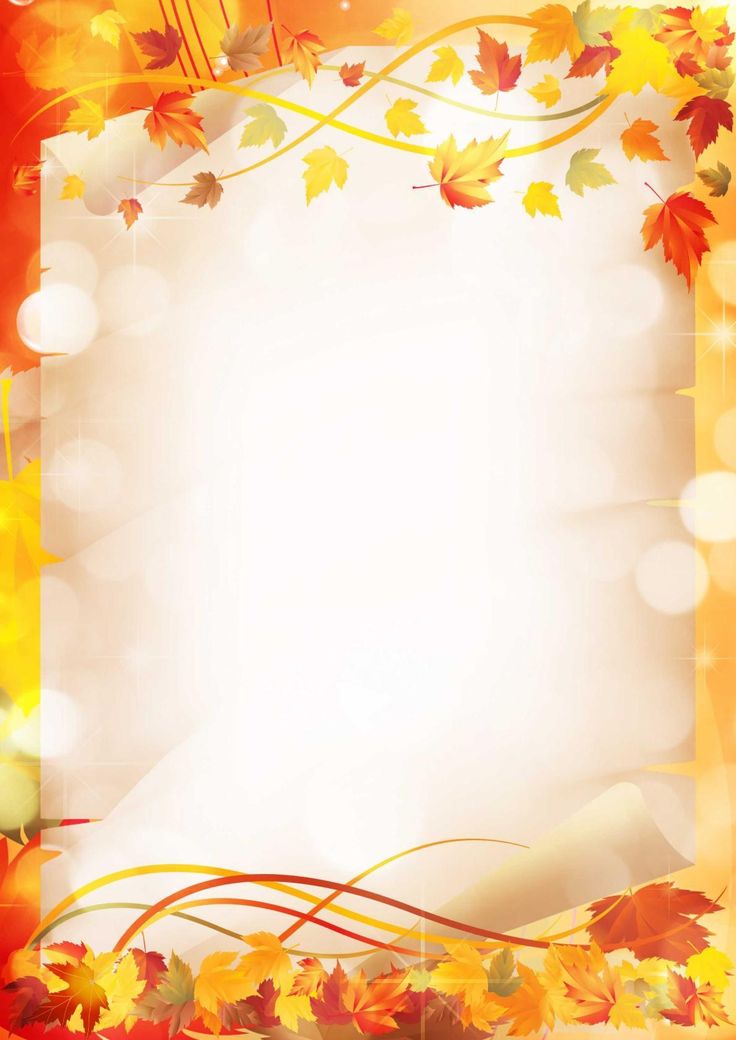 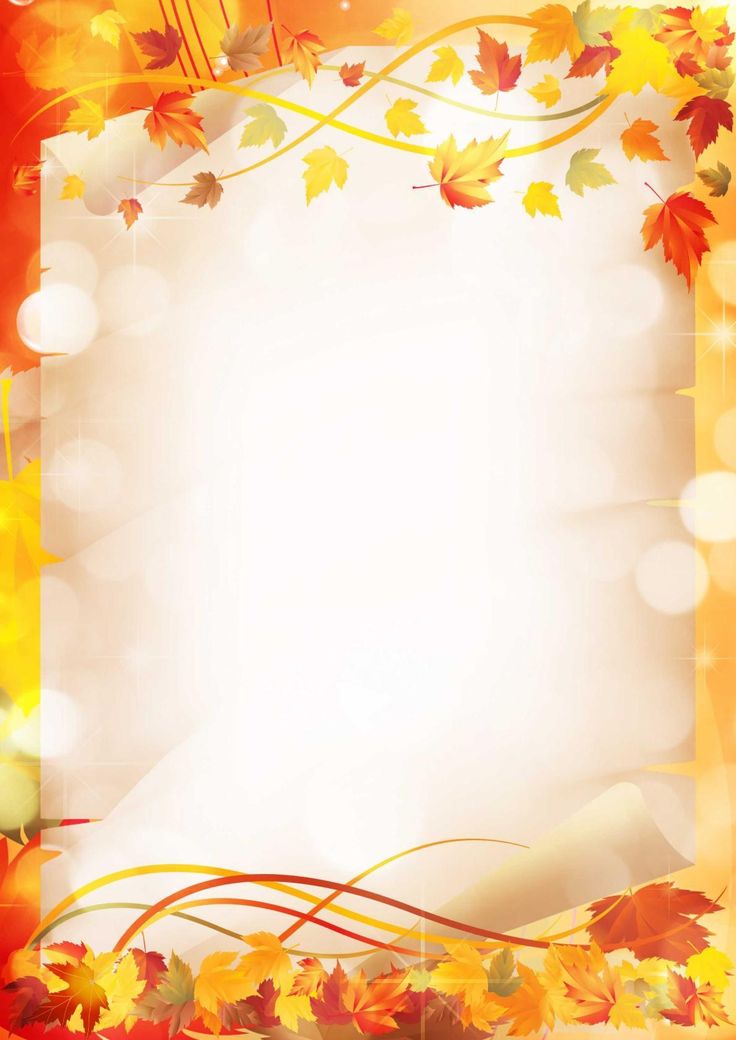 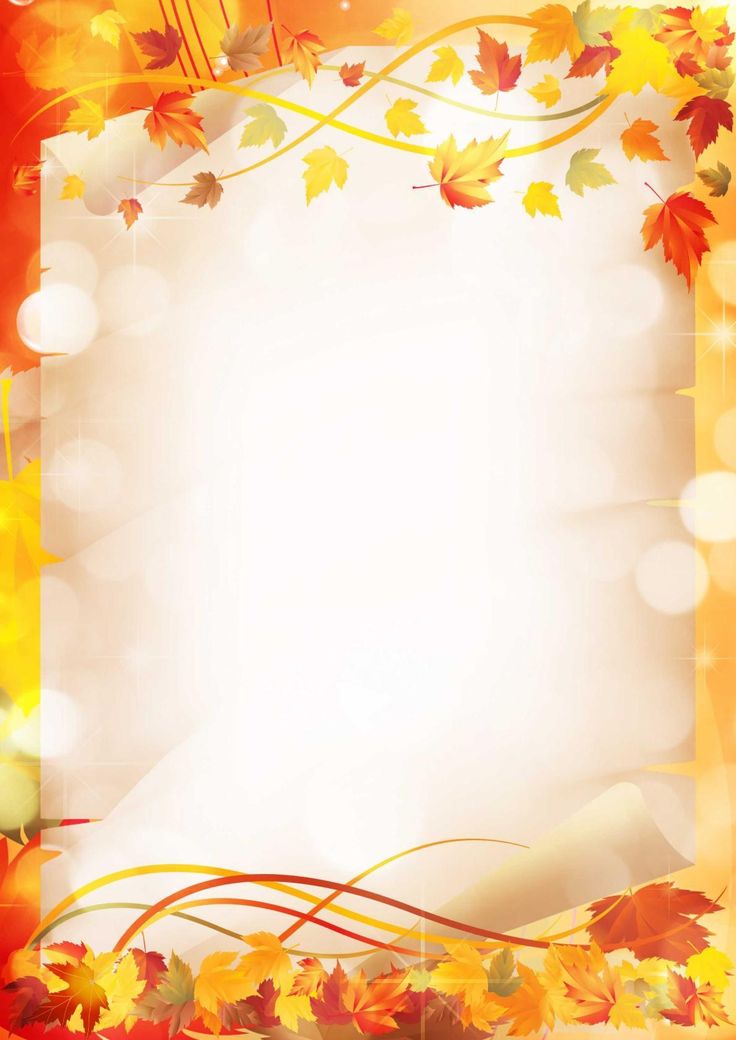 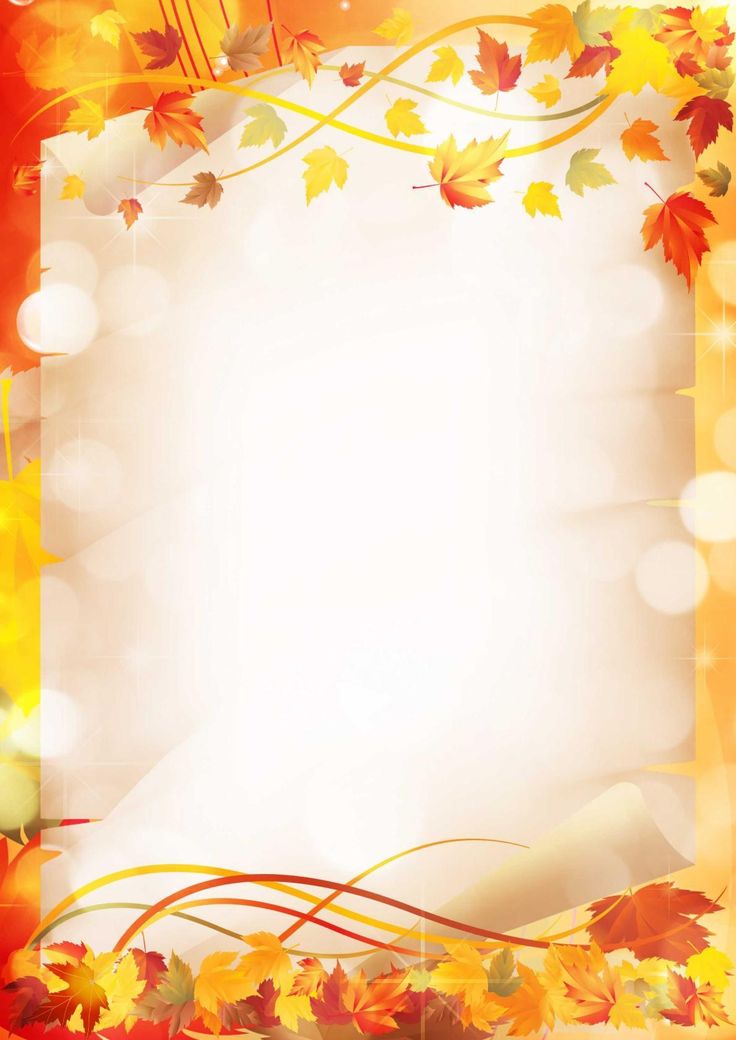 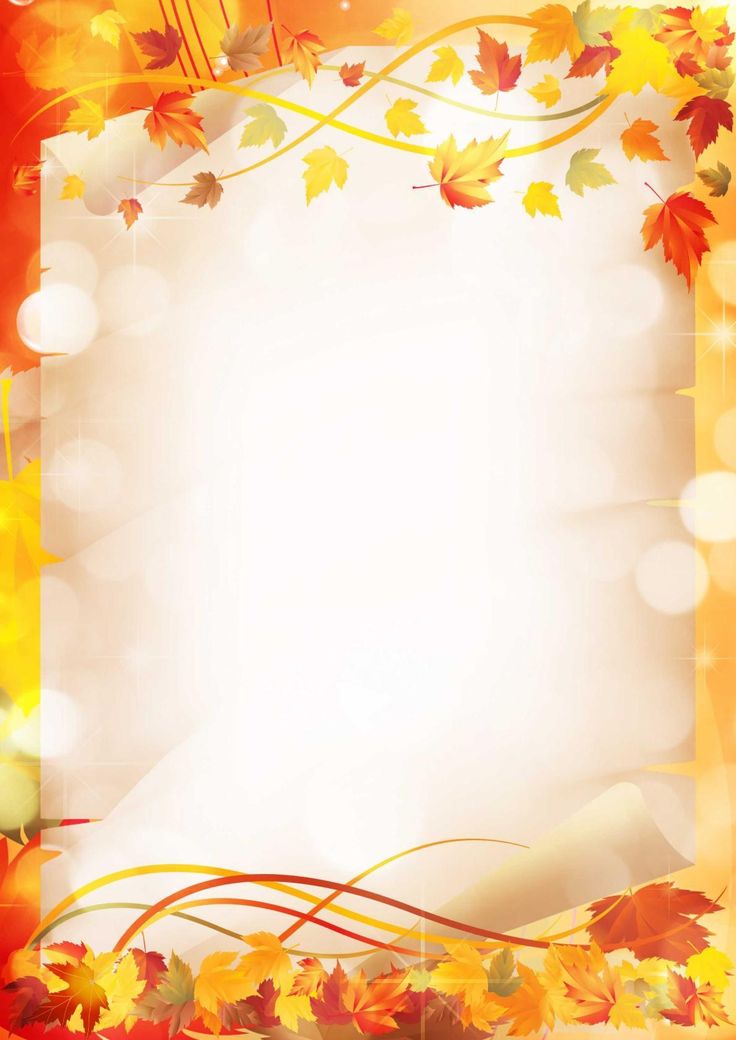 3 этап, заключительный (обобщающий),
срок с 16.10.-18.10.2019 г.:
- анализ достижения поставленной цели и полученных результатов;
-обобщение результатов работы, формулировка выводов;
- составление рекомендаций для практических работников.
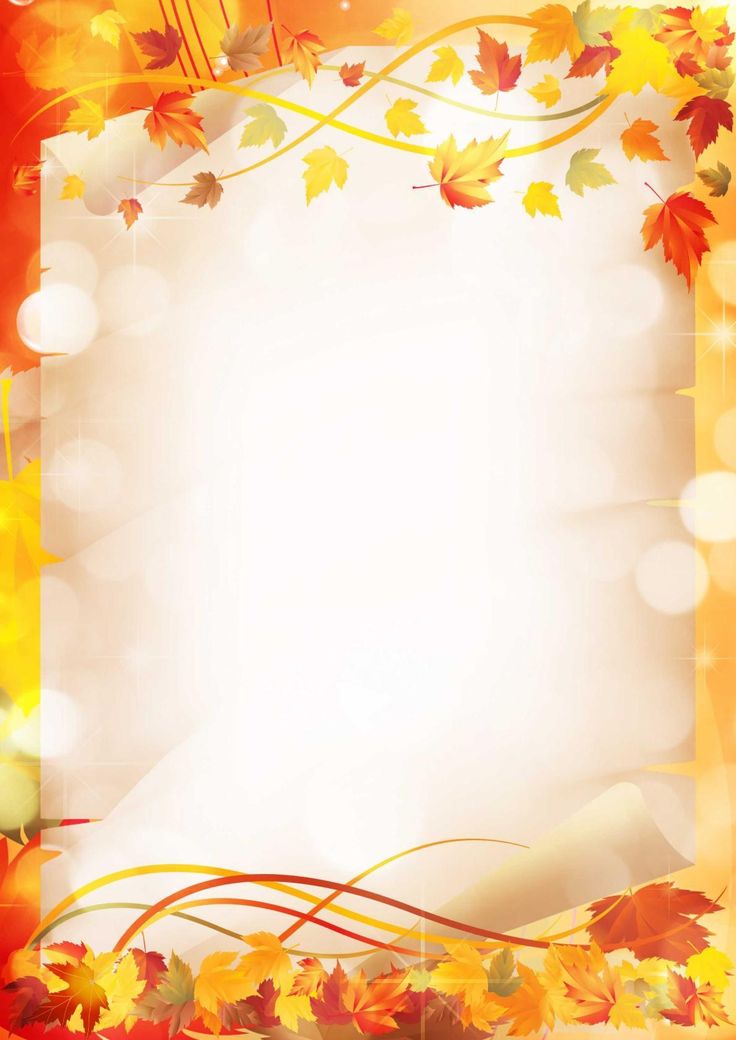 Вывод. Проведение проектной деятельности в период адаптации благоприятно повлияло на поведение детей в адаптационный период. В процессе деятельности детей так увлеклись, что переставали плакать, забывали о мамах, а иногда их было сложно отвлечь от деятельности, они не могли остановиться.
       Привлечение внимания и участия родителей к воспитанию своих детей и совместному участию в творческих процессах так же благоприятно отразилось на поведении детей. Они стали отвечать на вопросы, идти на контакт с воспитателем, стали чувствовать себя спокойней и уверенней. Так же это благоприятно отразилось на повышении психолого – педагогической компетенции родителей в вопросах воспитания и пребывания детей в детском саду. Установились доверительные, партнерские отношения между семьями воспитанников и воспитателем.
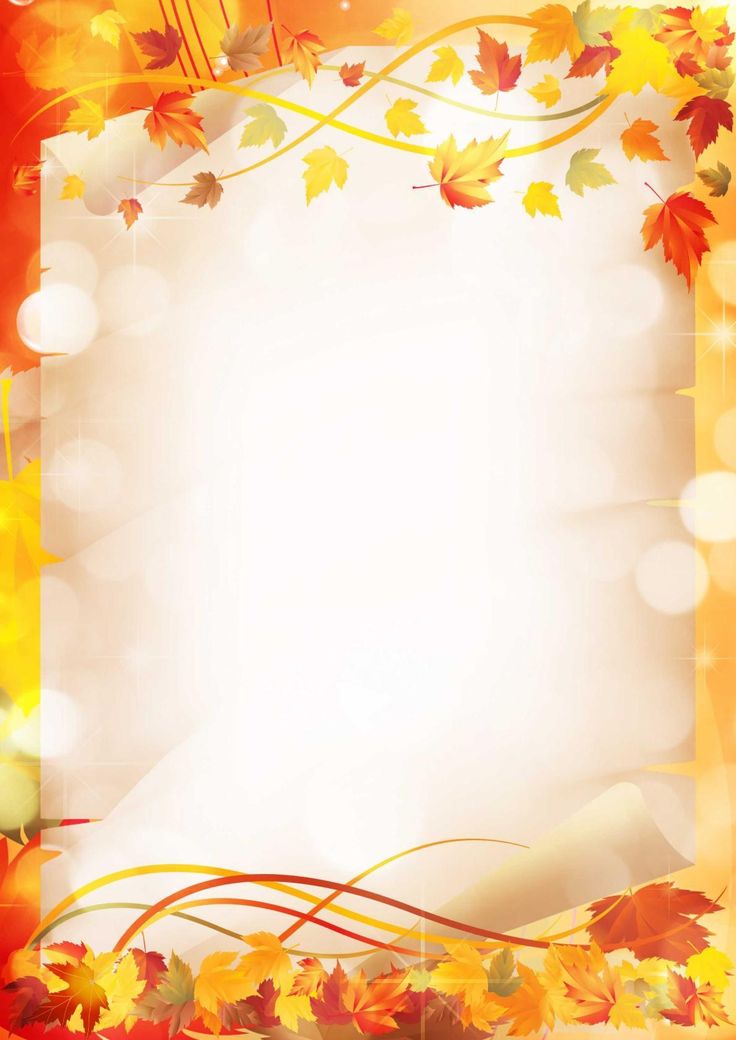 Приложения
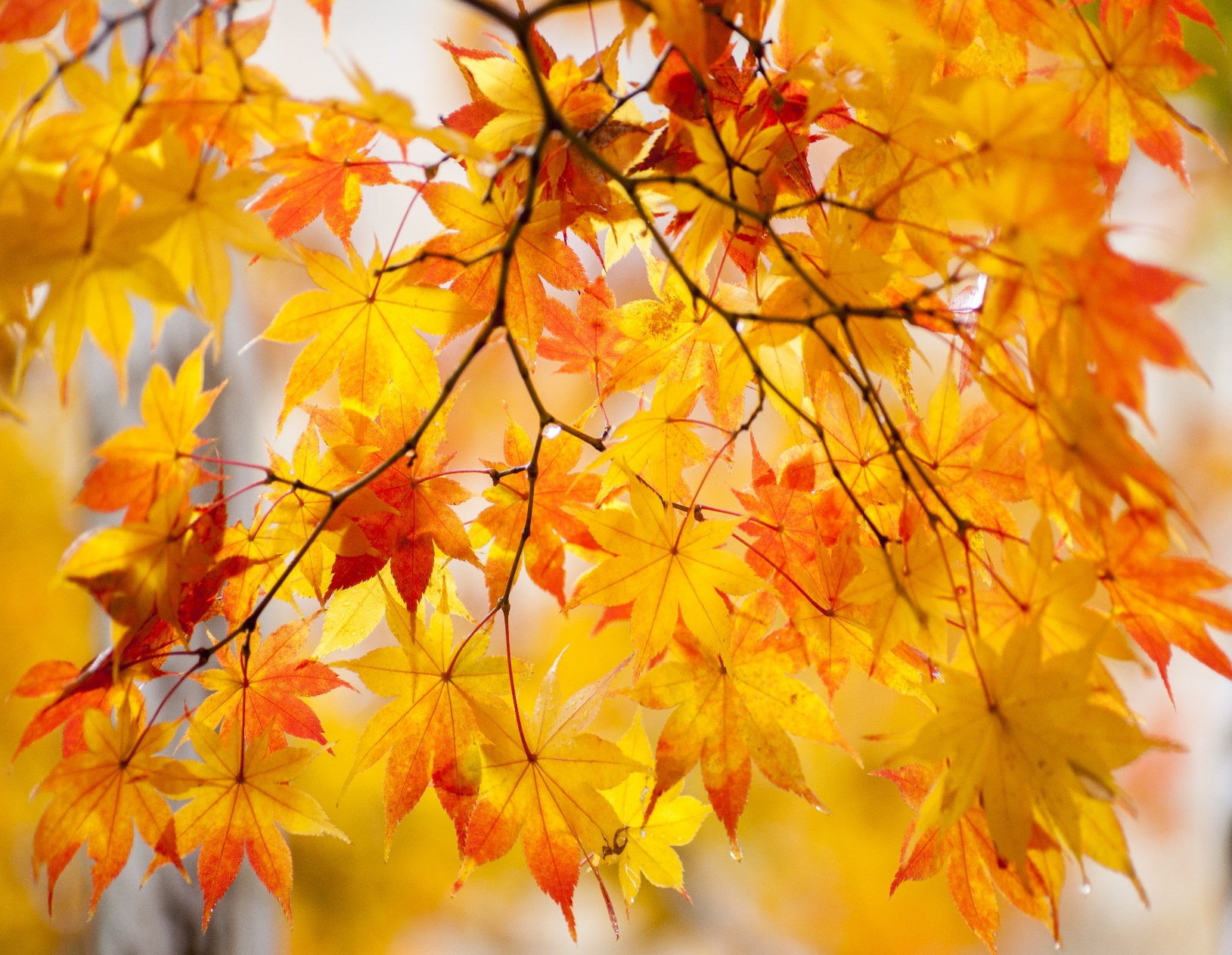 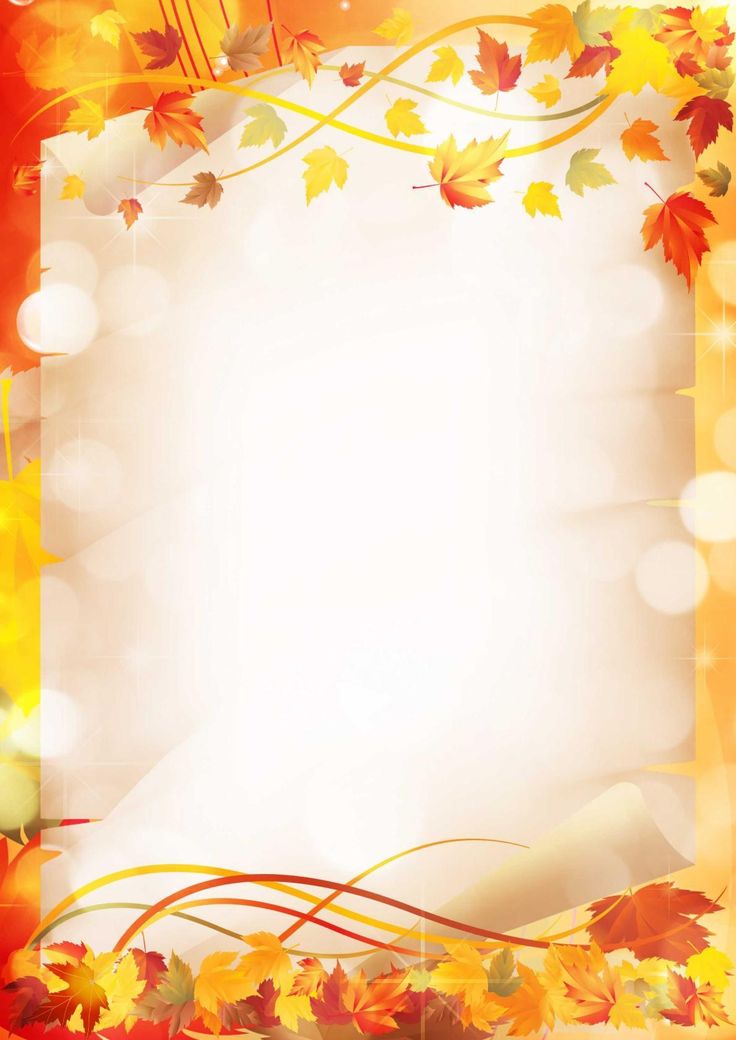 Стихи про осень
«Падают листья»
                          М. Ивенсен
Падают, падают листья.В нашем саду листопад...Желтые, красные листьяПо ветру вьются, летят.
Птицы на юг улетают,Гуси, грачи, журавли.Вот уж последняя стаяКрыльями машет вдали.
В руки возьмем по корзинке,В лес за грибами пойдем,Пахнут пеньки и тропинкиВкусным осенним грибом.
«Осень»
                          Л.К. Толстой
Осень. Обсыпается весь наш бедный сад,Листья пожелтелые по ветру летят;Лишь вдали красуются, там на дне долин,Кисти ярко-красные вянущих рябин.Весело и горестно сердцу моему,Молча твои рученьки грею я и жму,В очи тебе глядючи, молча слезы лью,Не умею высказать, как тебя люблю.
«Осень наступила»
                          А Плещеев
Осень наступила,Высохли цветы,И глядят унылоГолые кусты.
Вянет и желтеетТравка на лугах,Только зеленеетОзимь на полях.
Туча небо кроет,Солнце не блестит,Ветер в поле воет,Дождик моросит..
Зашумели водыБыстрого ручья,Птички улетелиВ теплые края.
«Осень»
                       К. Бальмонт
Поспевает брусника,Стали дни холоднее,И от птичьего крикаВ сердце только грустнее.
Стаи птиц улетаютПрочь, за синее море.Все деревья блистаютВ разноцветном уборе.
Солнце реже смеется,Нет в цветах благовонья.Скоро Осень проснетсяИ заплачет спросонья.
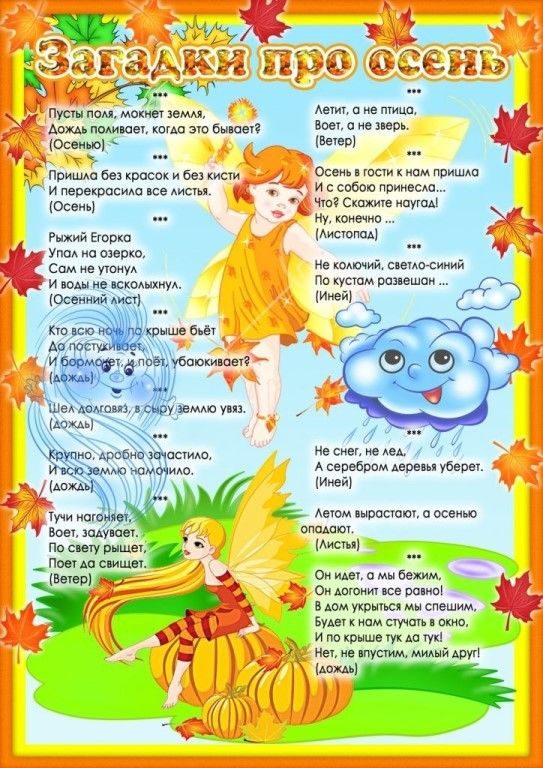 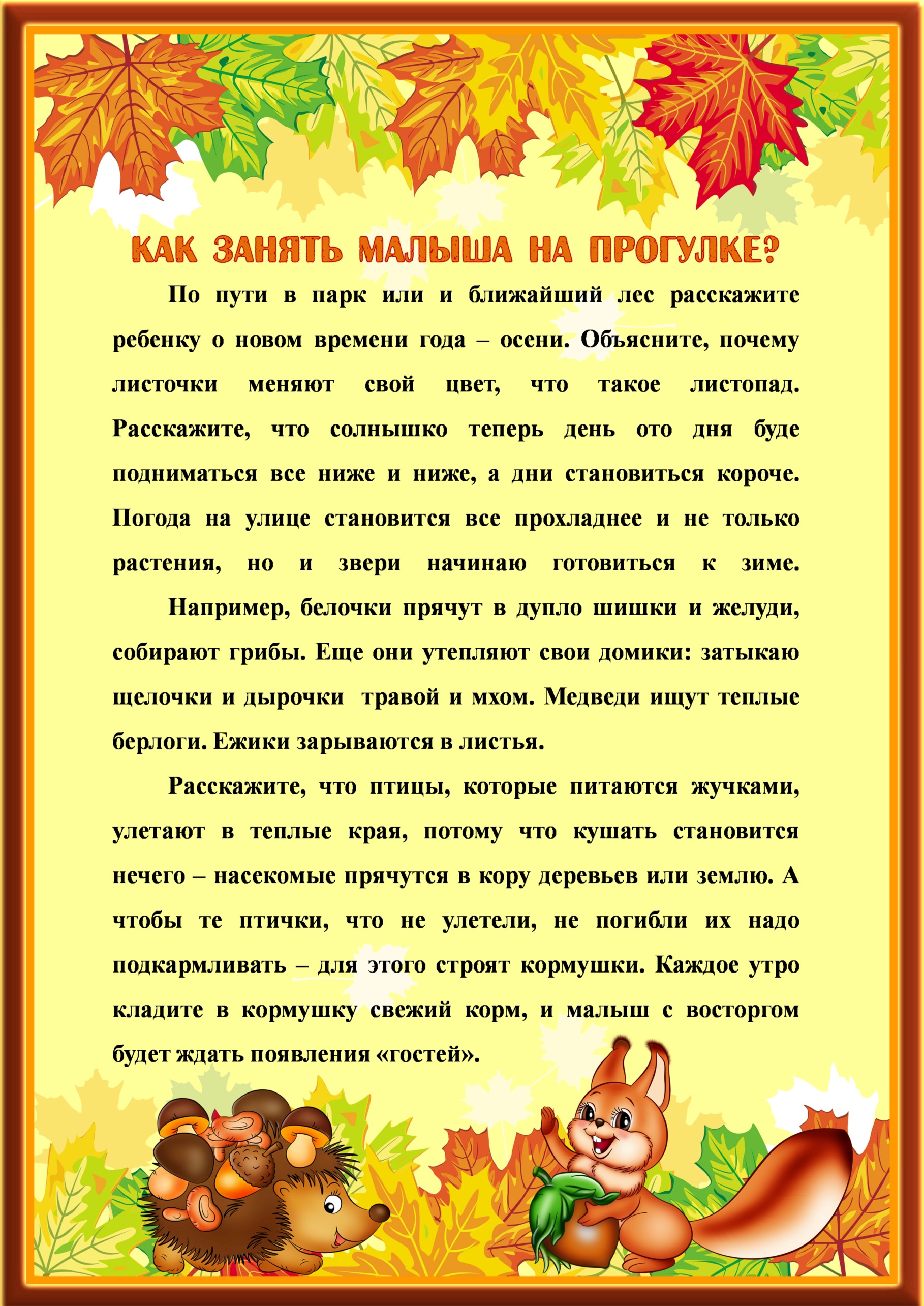 Консультация для родителей
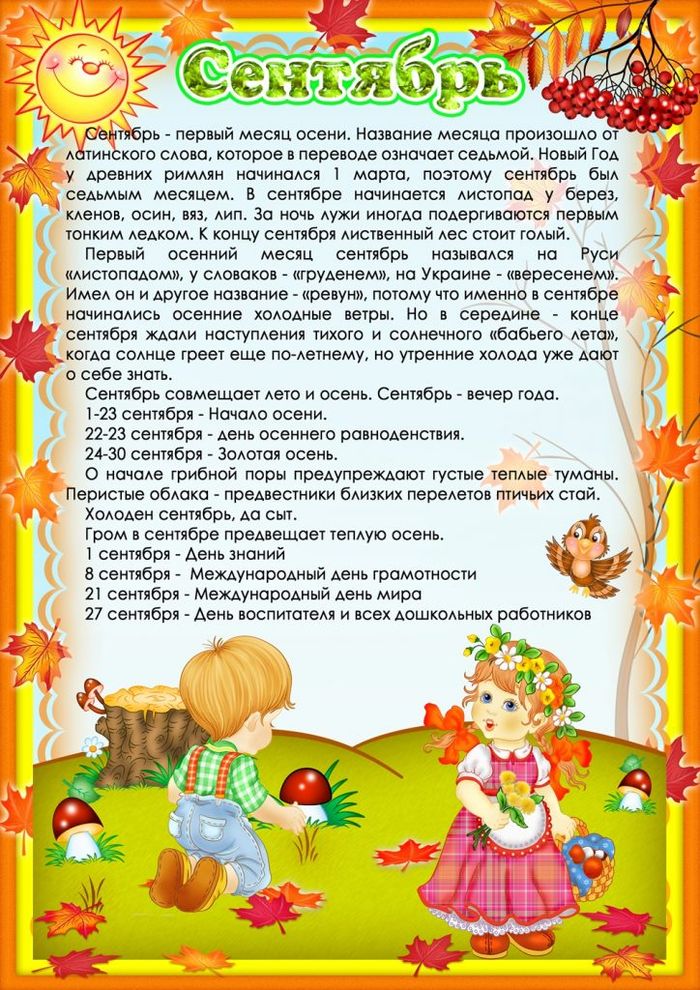 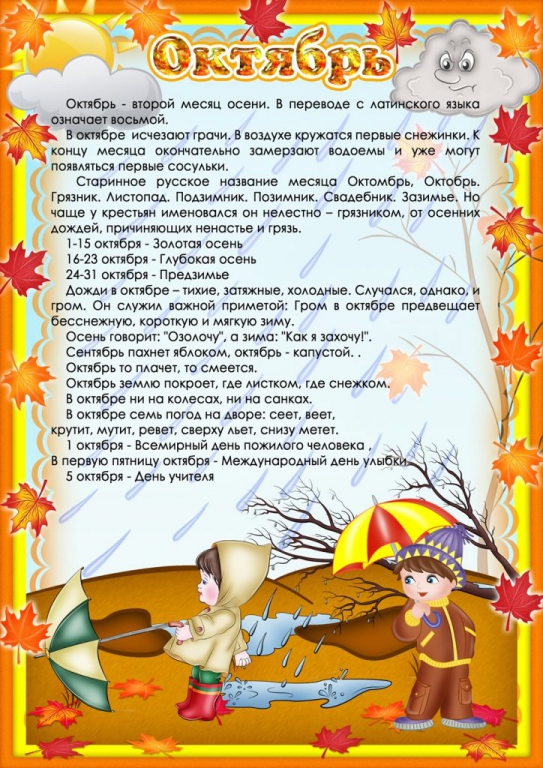 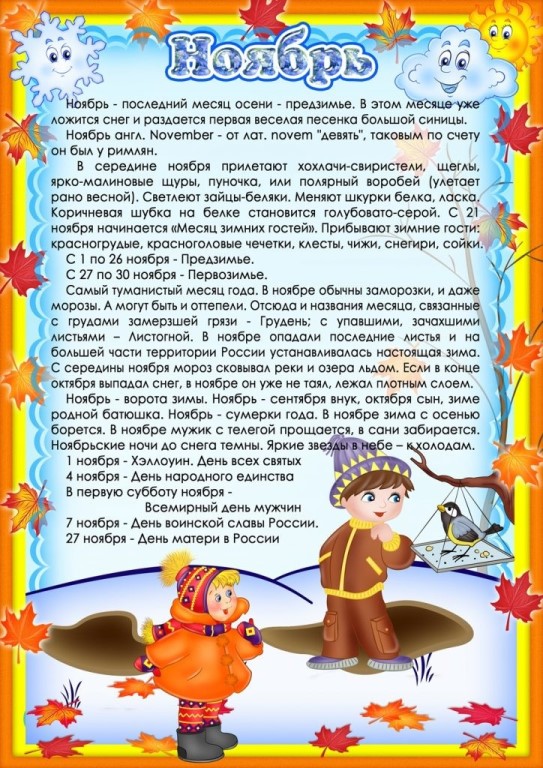 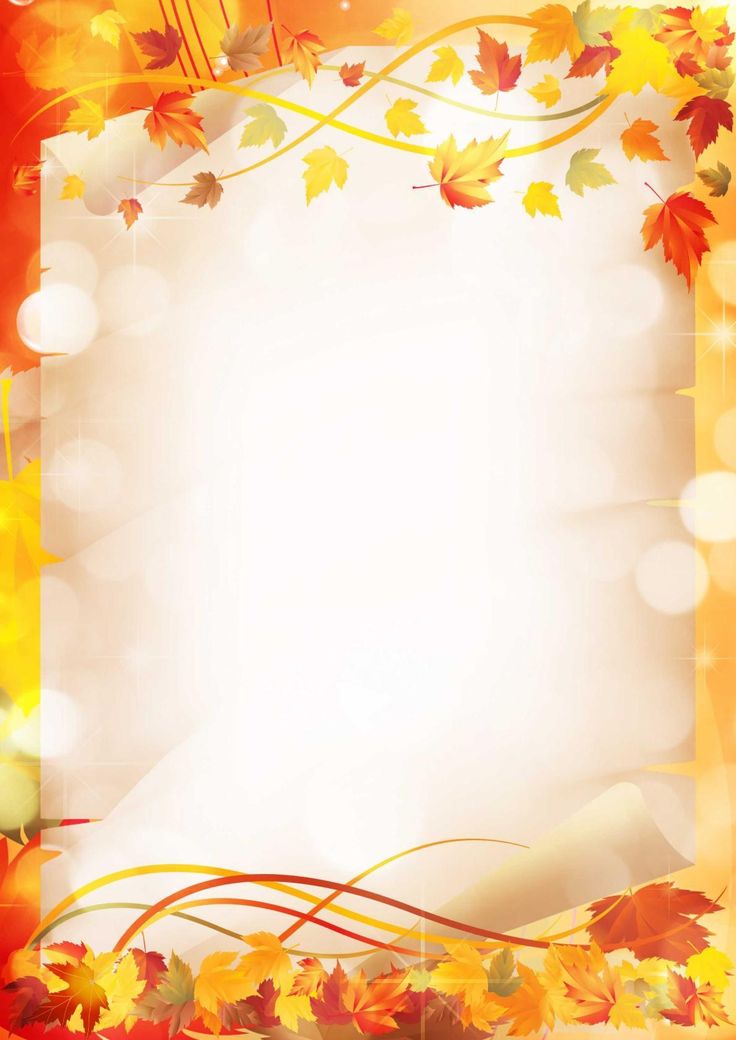 Осень в работах художников
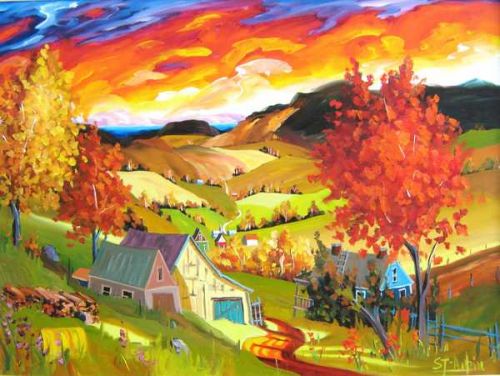 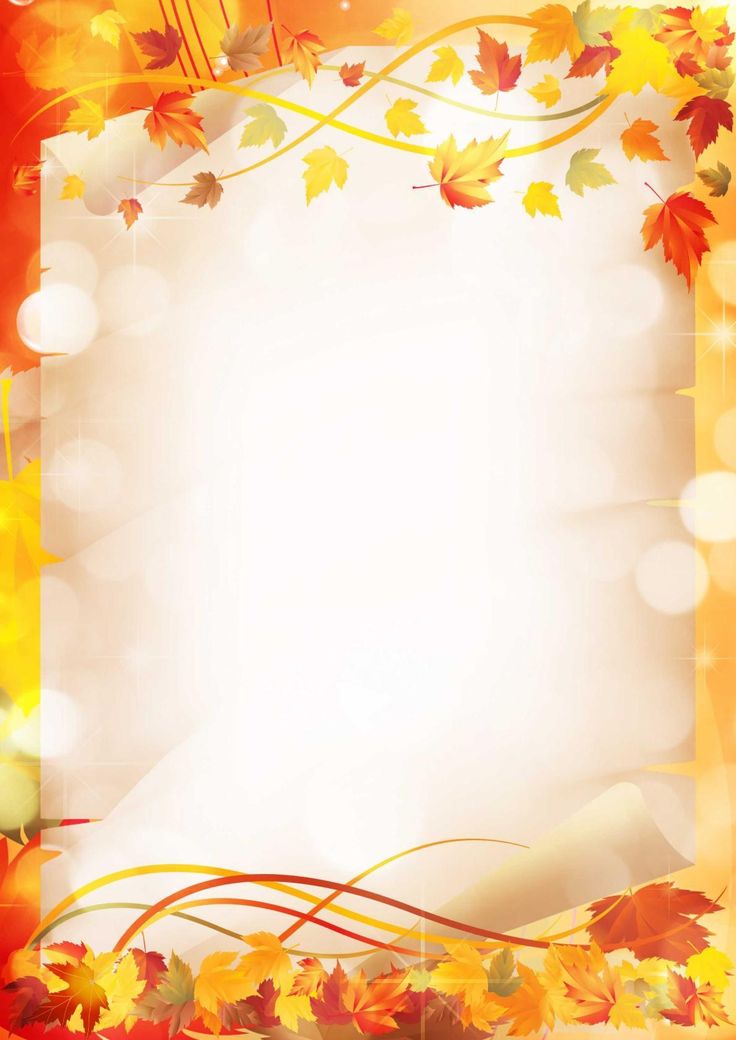 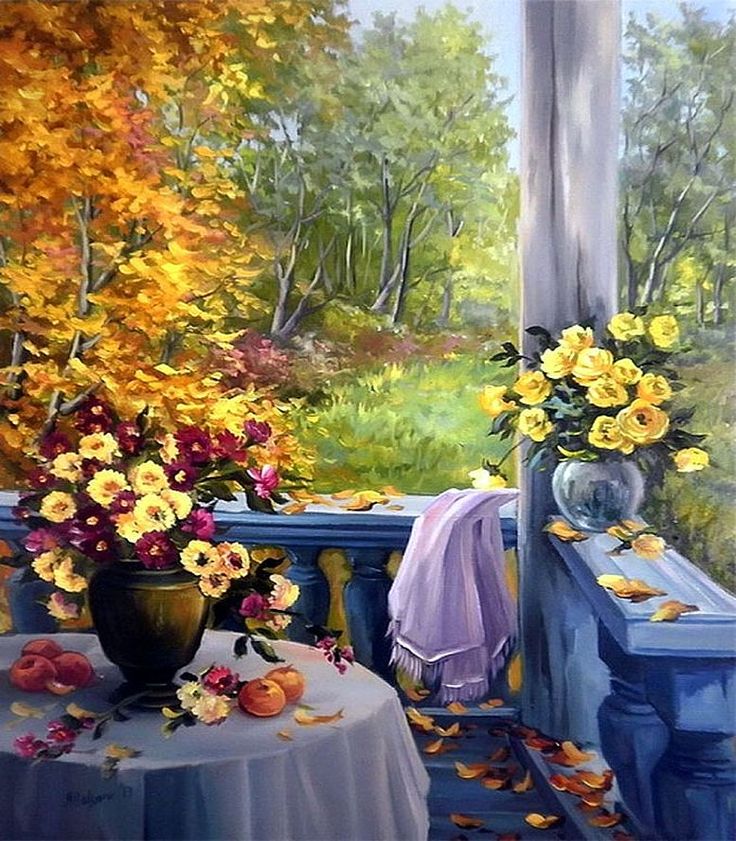 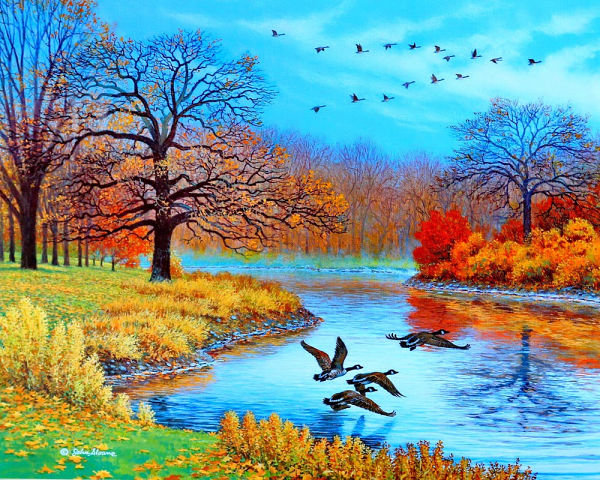 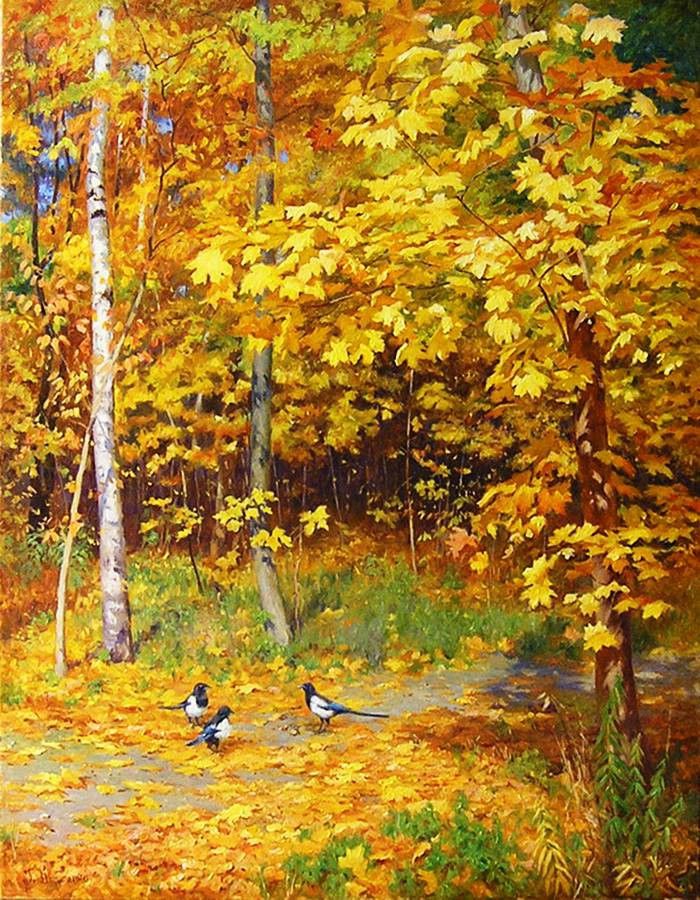 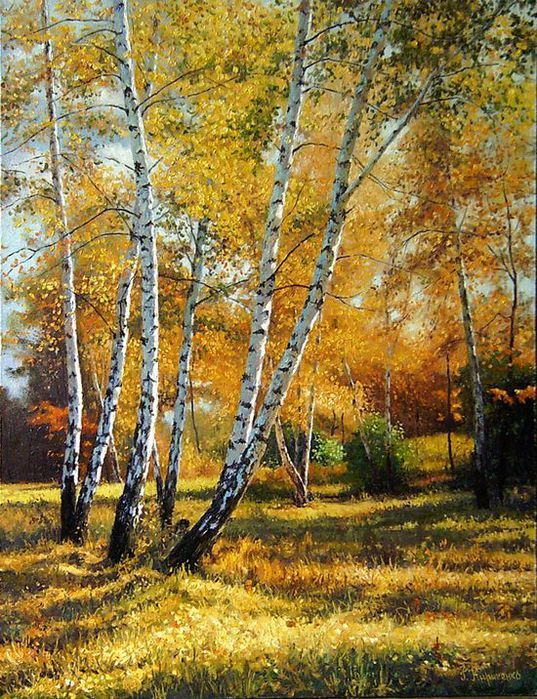 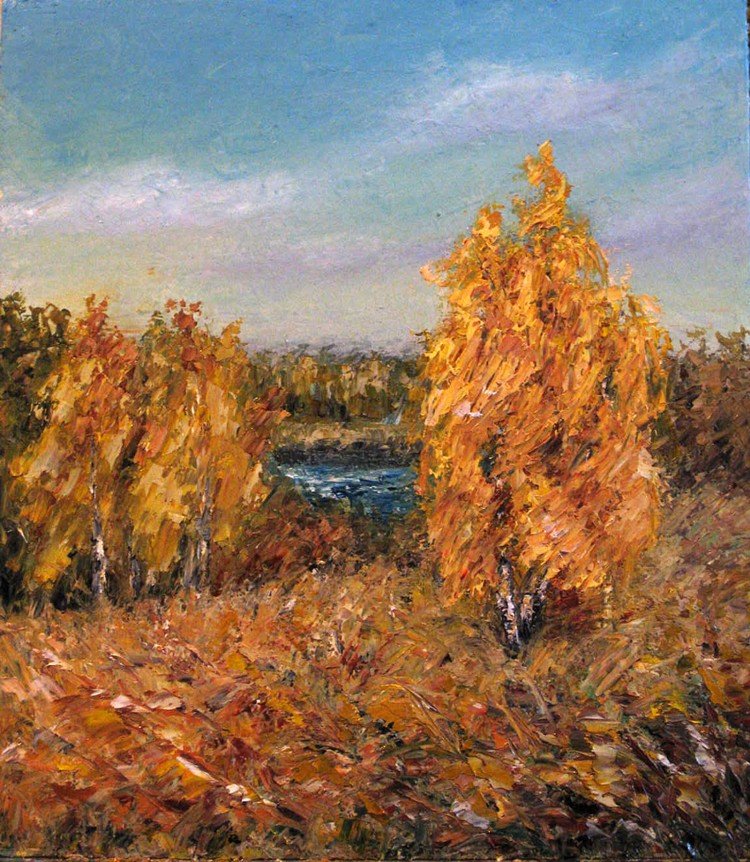 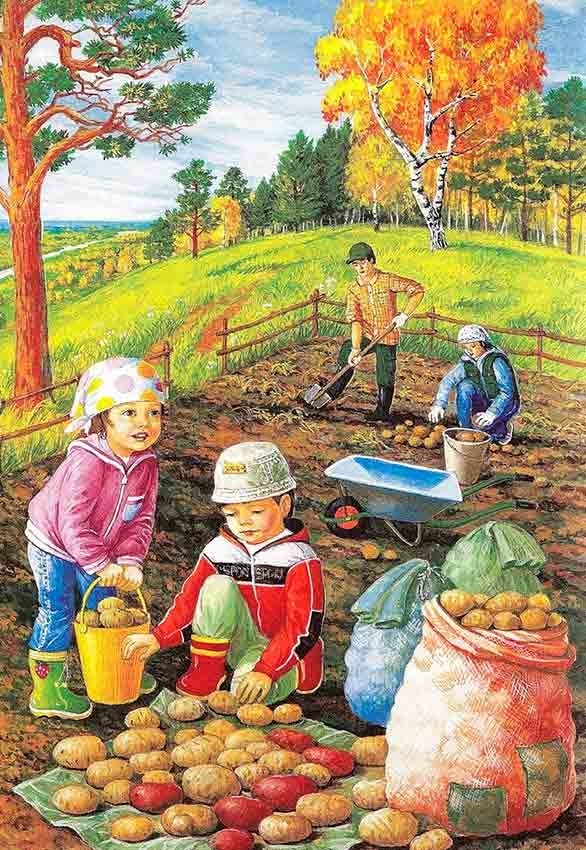 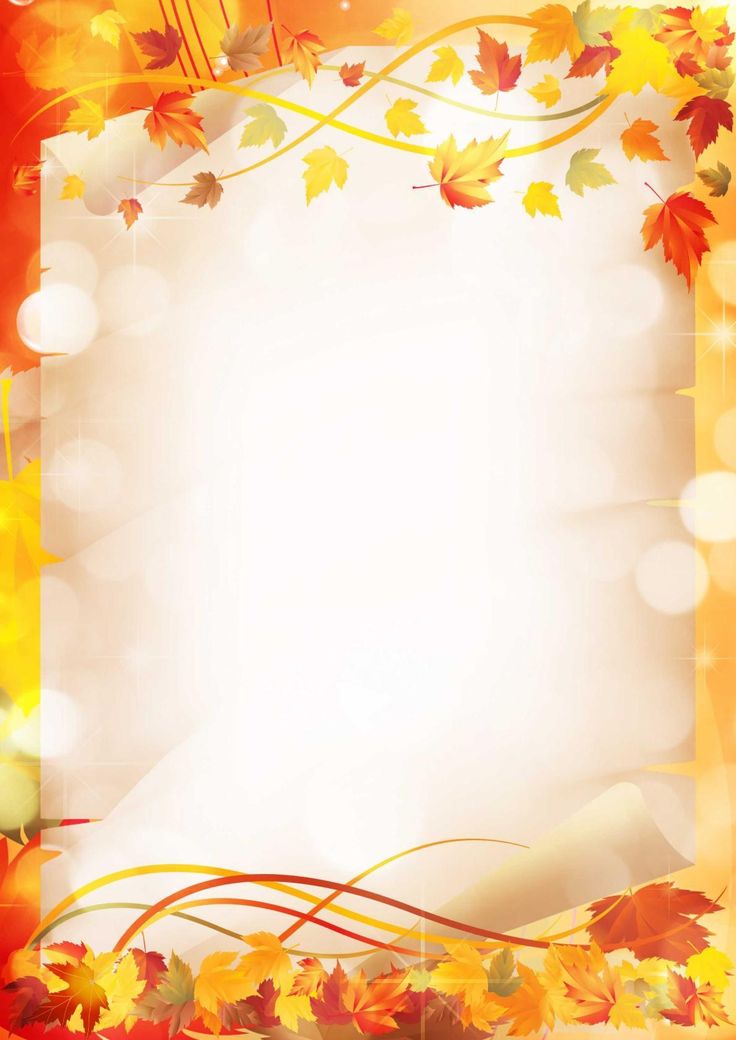 Фотоотчет 
«Осенняя прогулка»
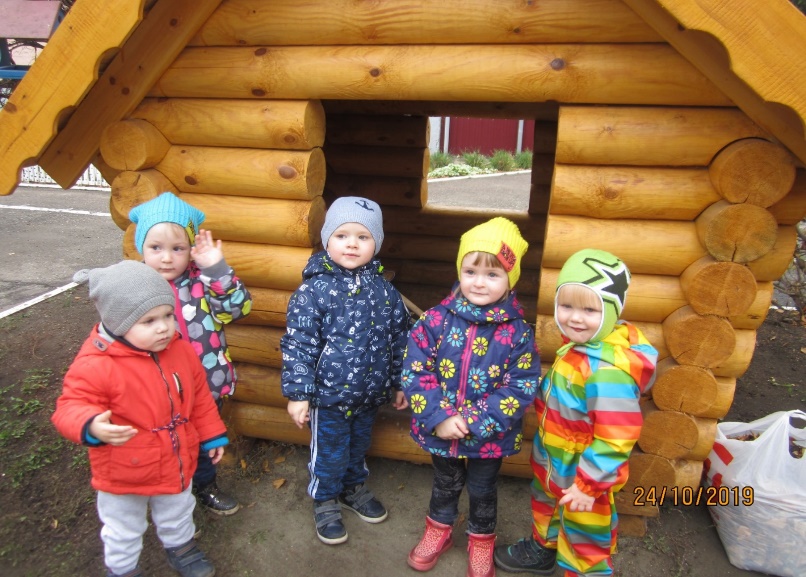 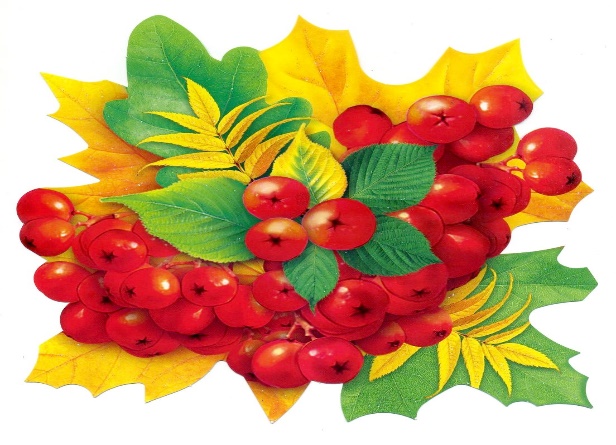 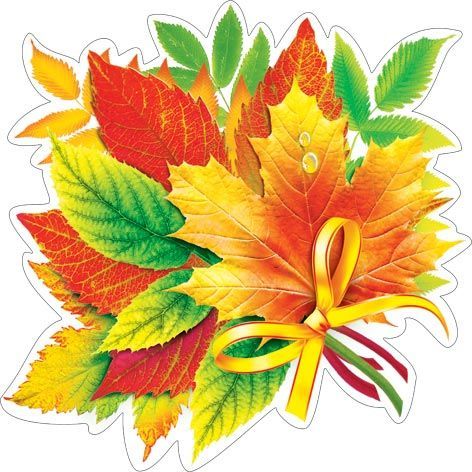 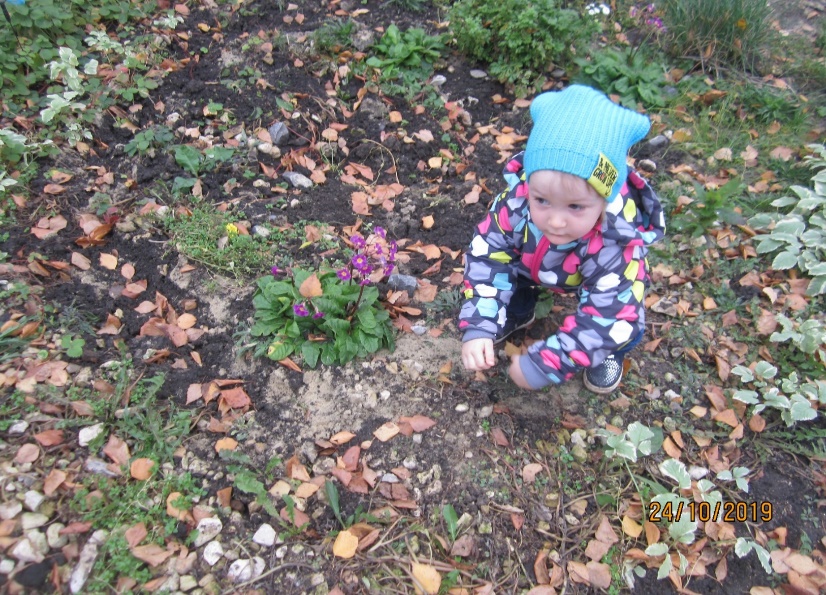 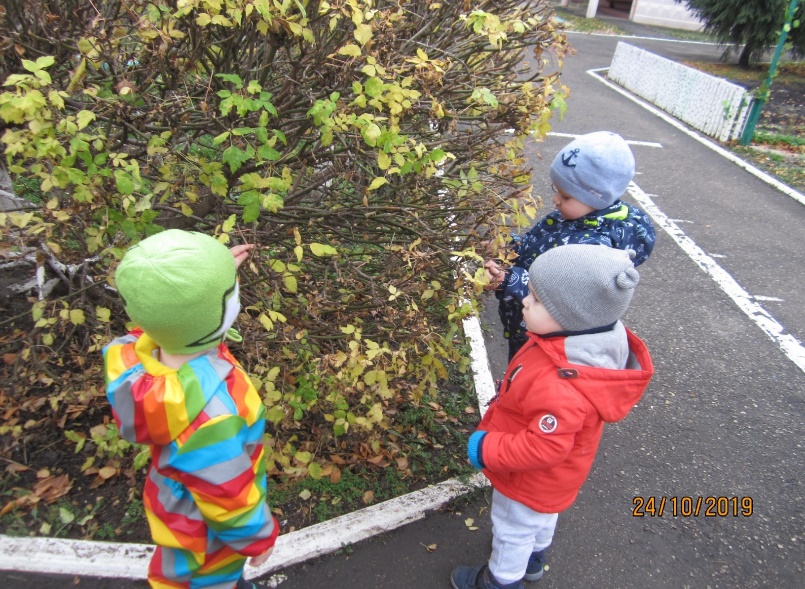 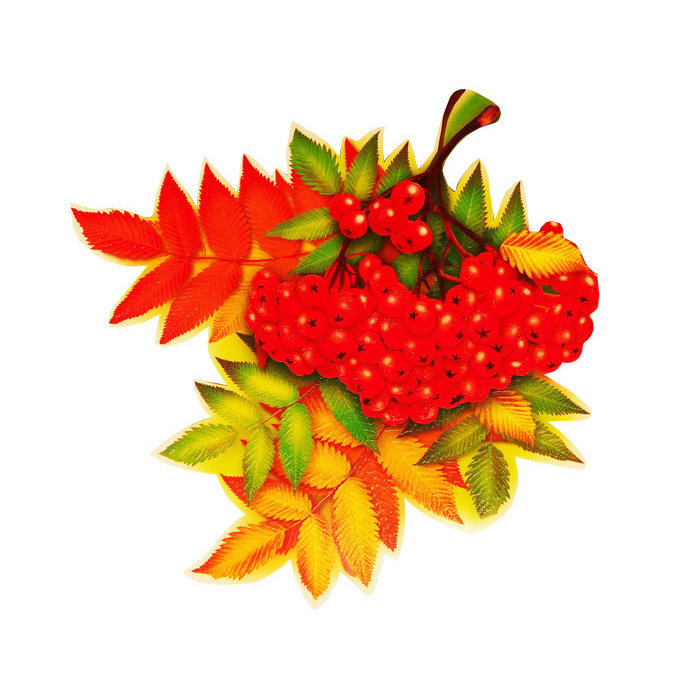 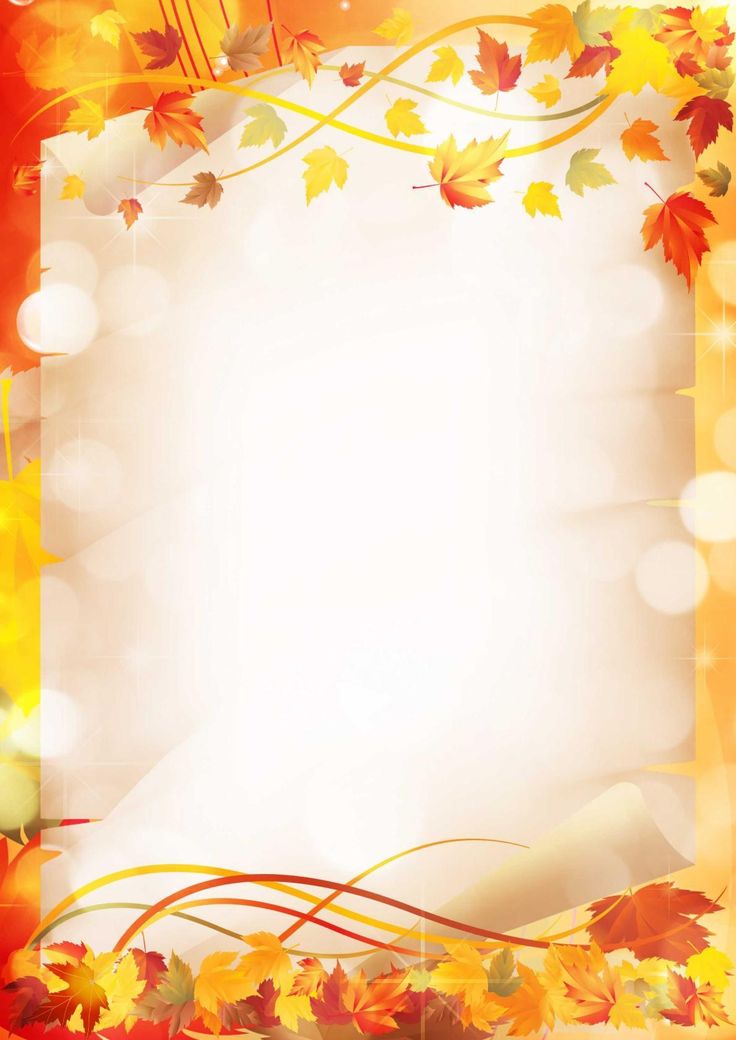 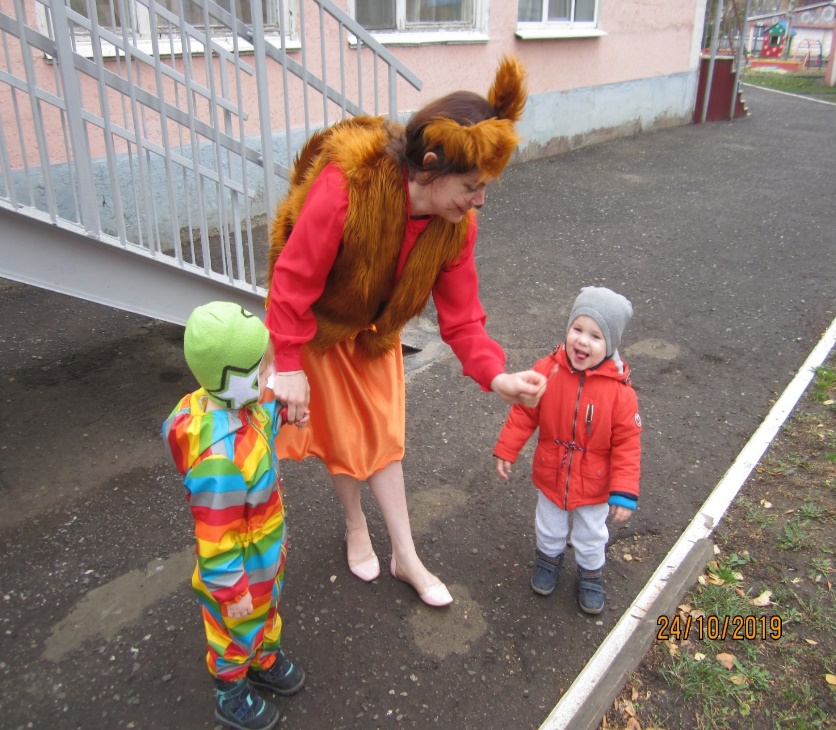 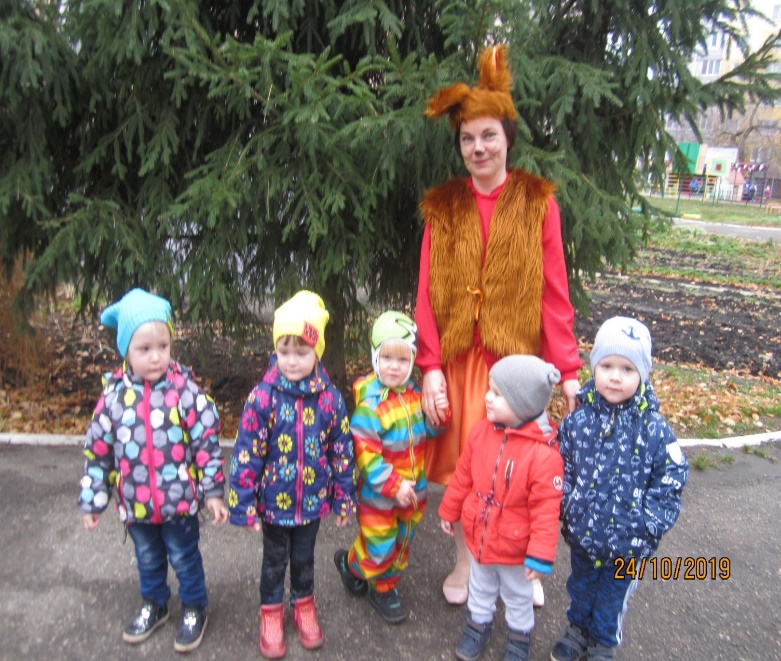 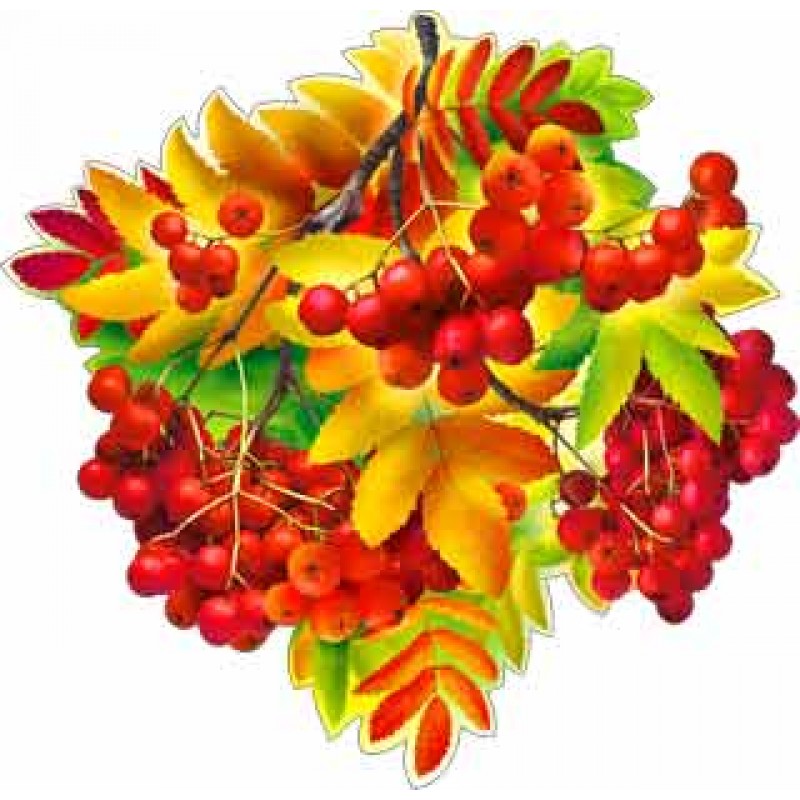 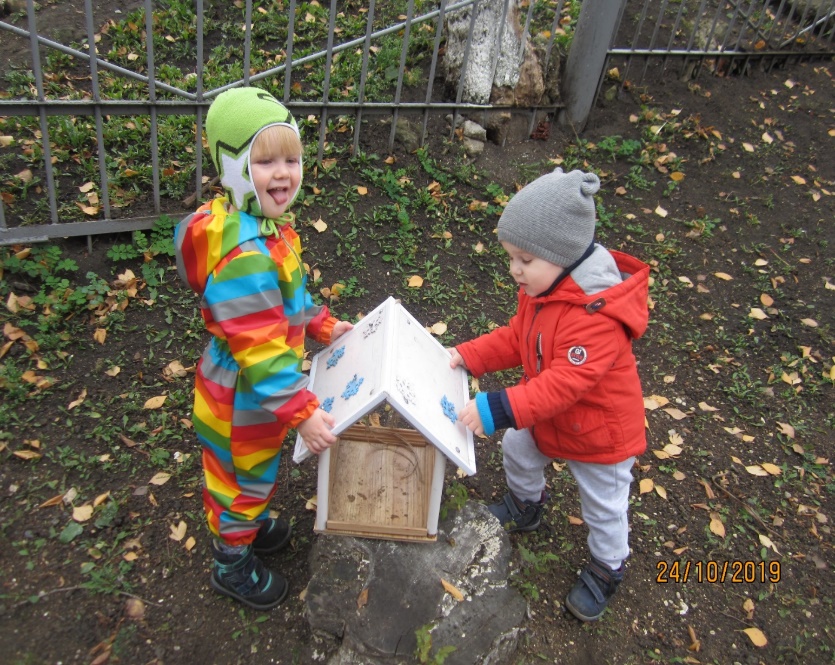 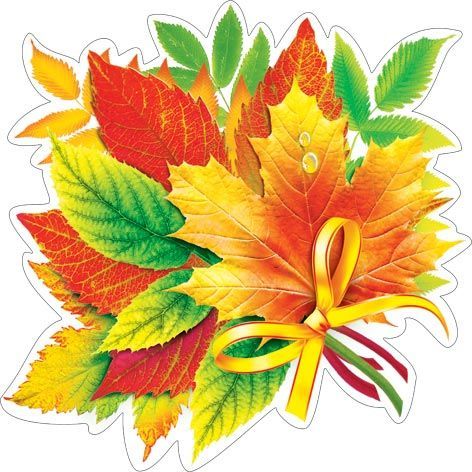 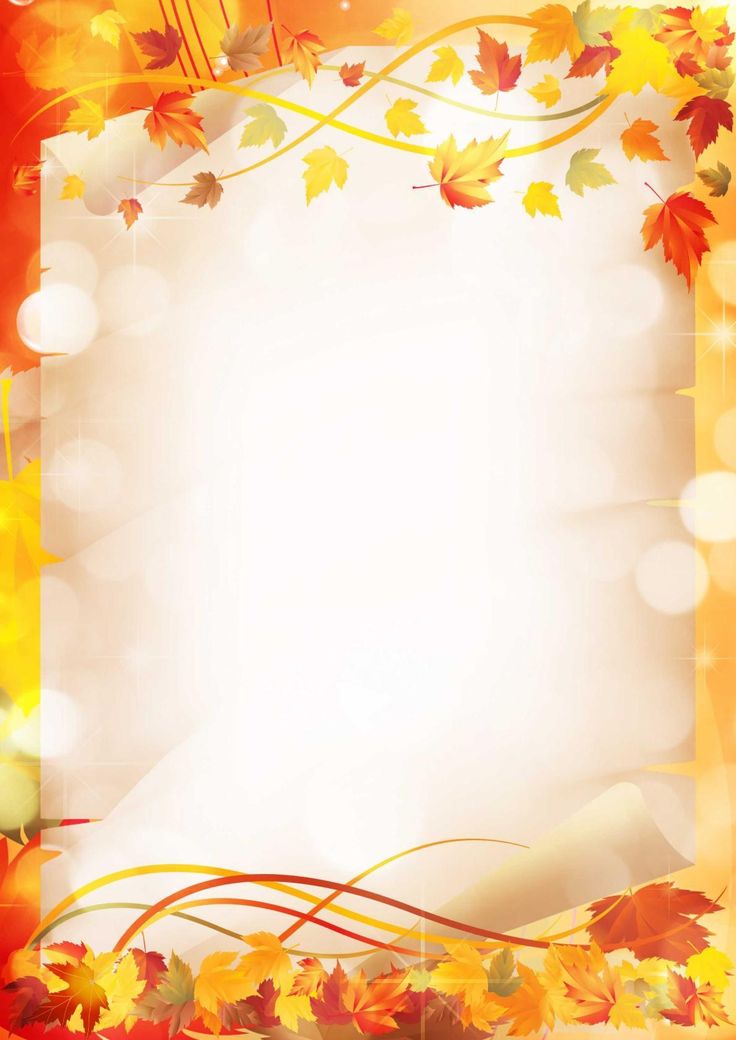 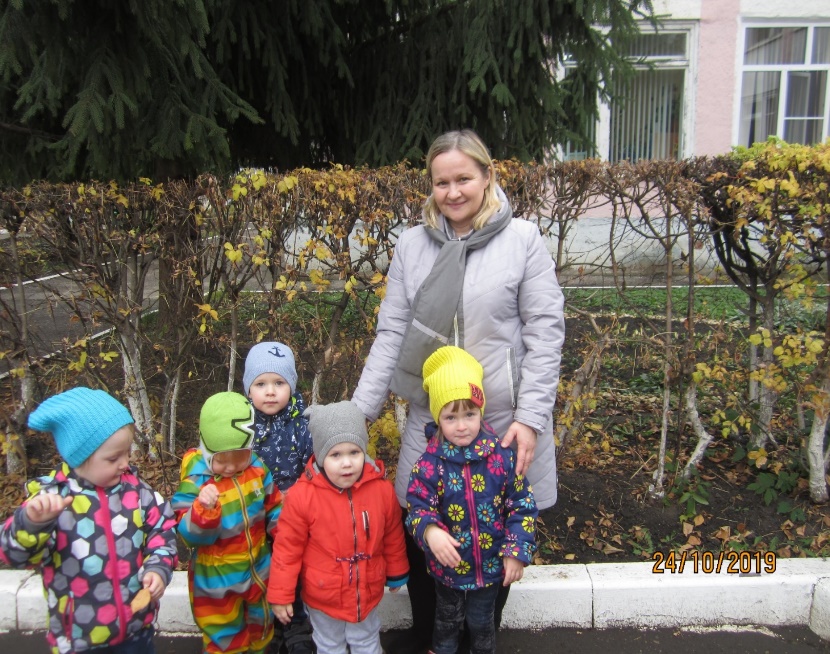 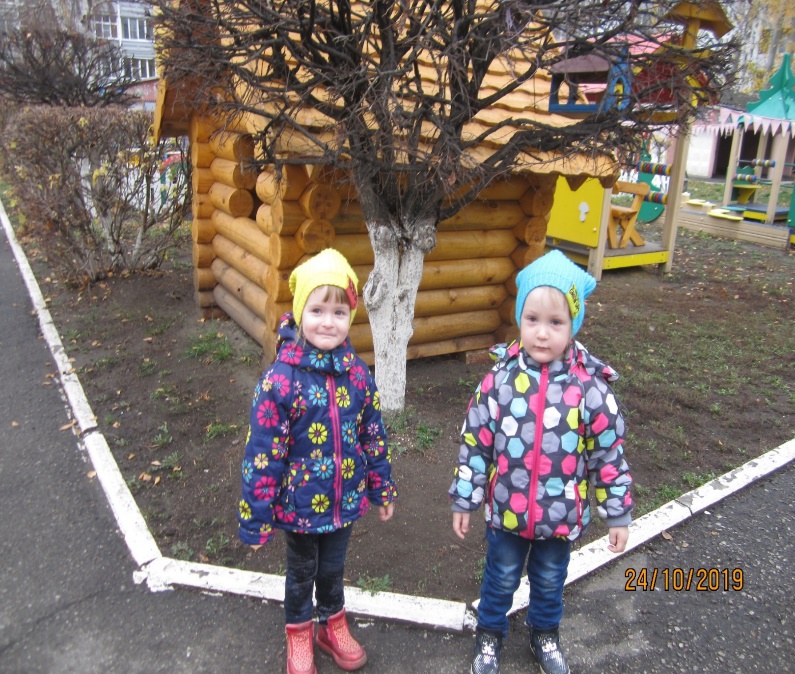 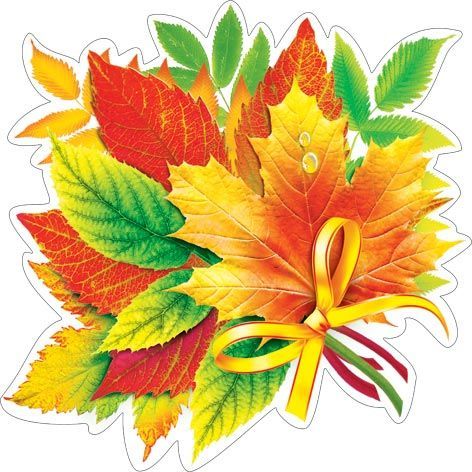 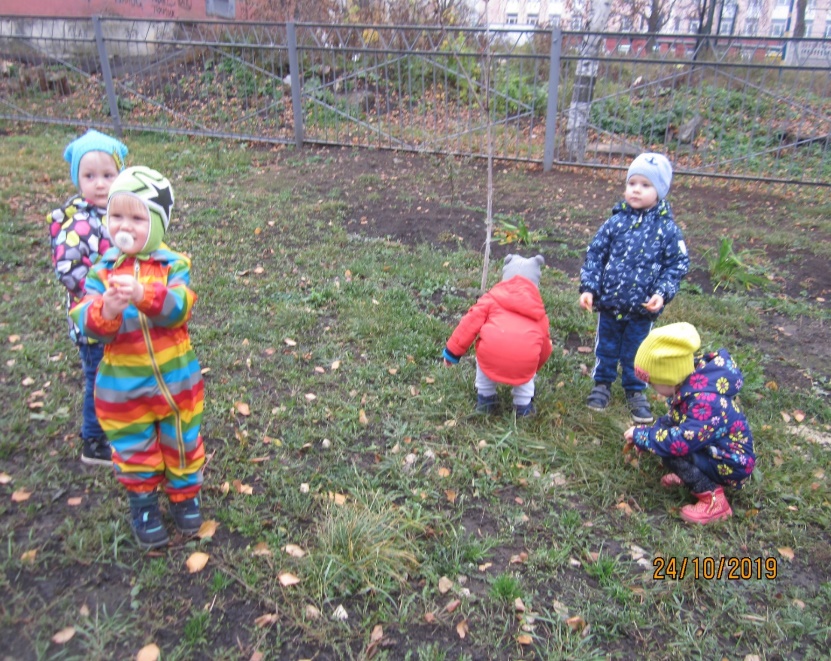 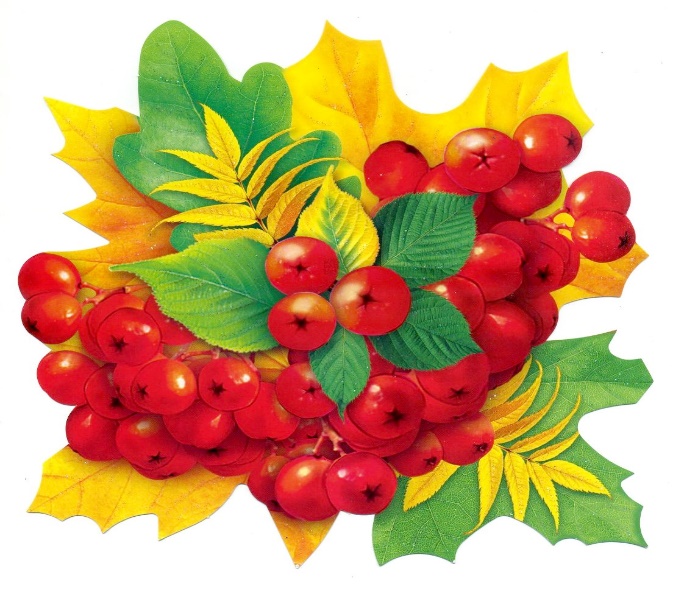 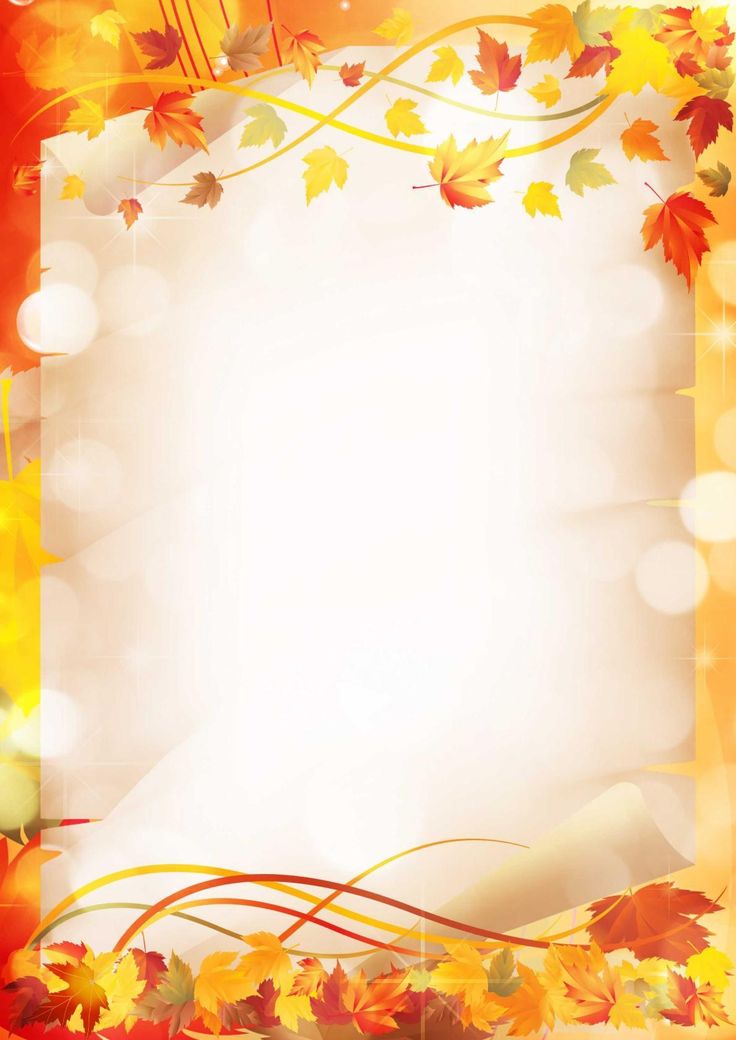 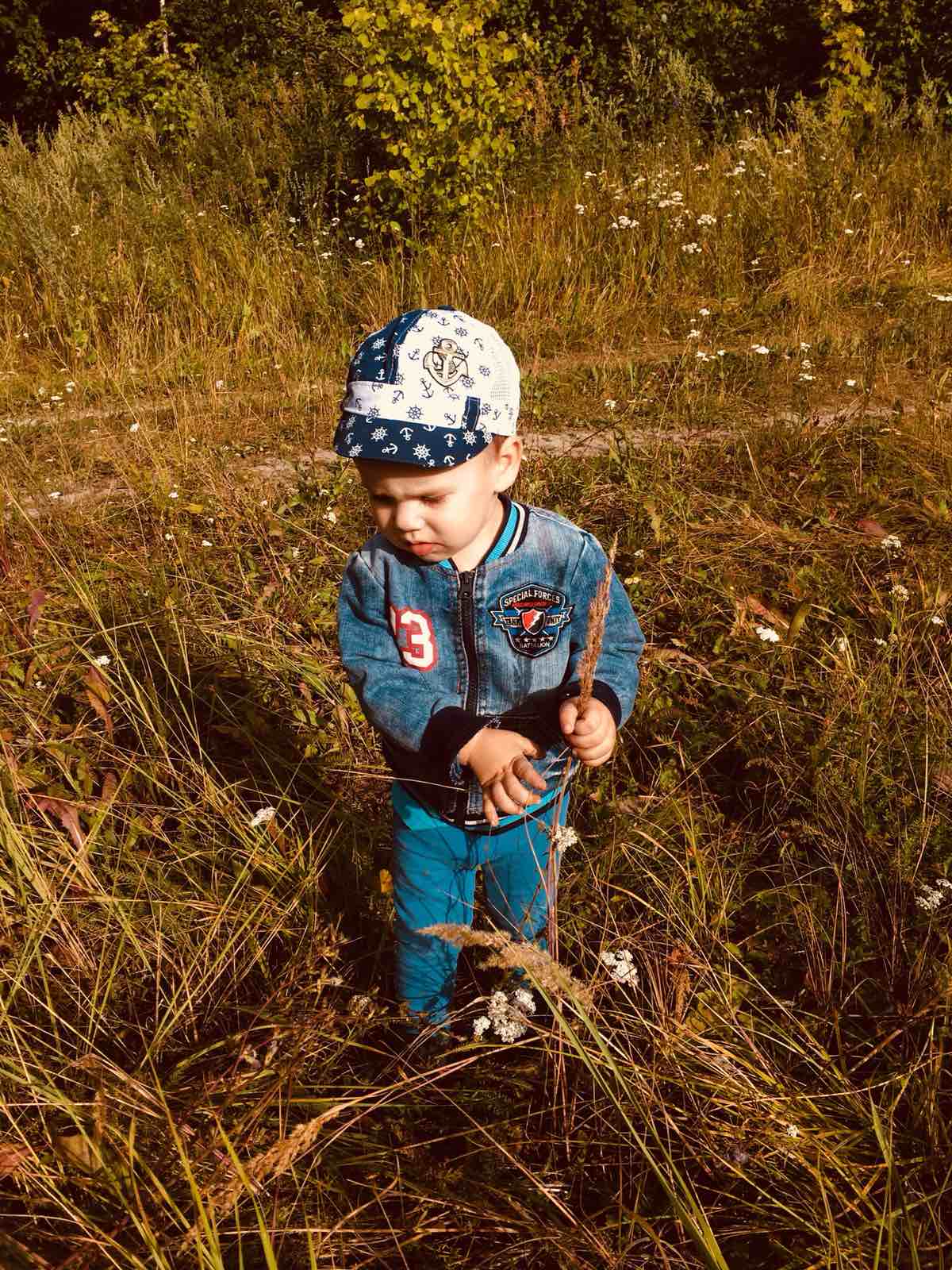 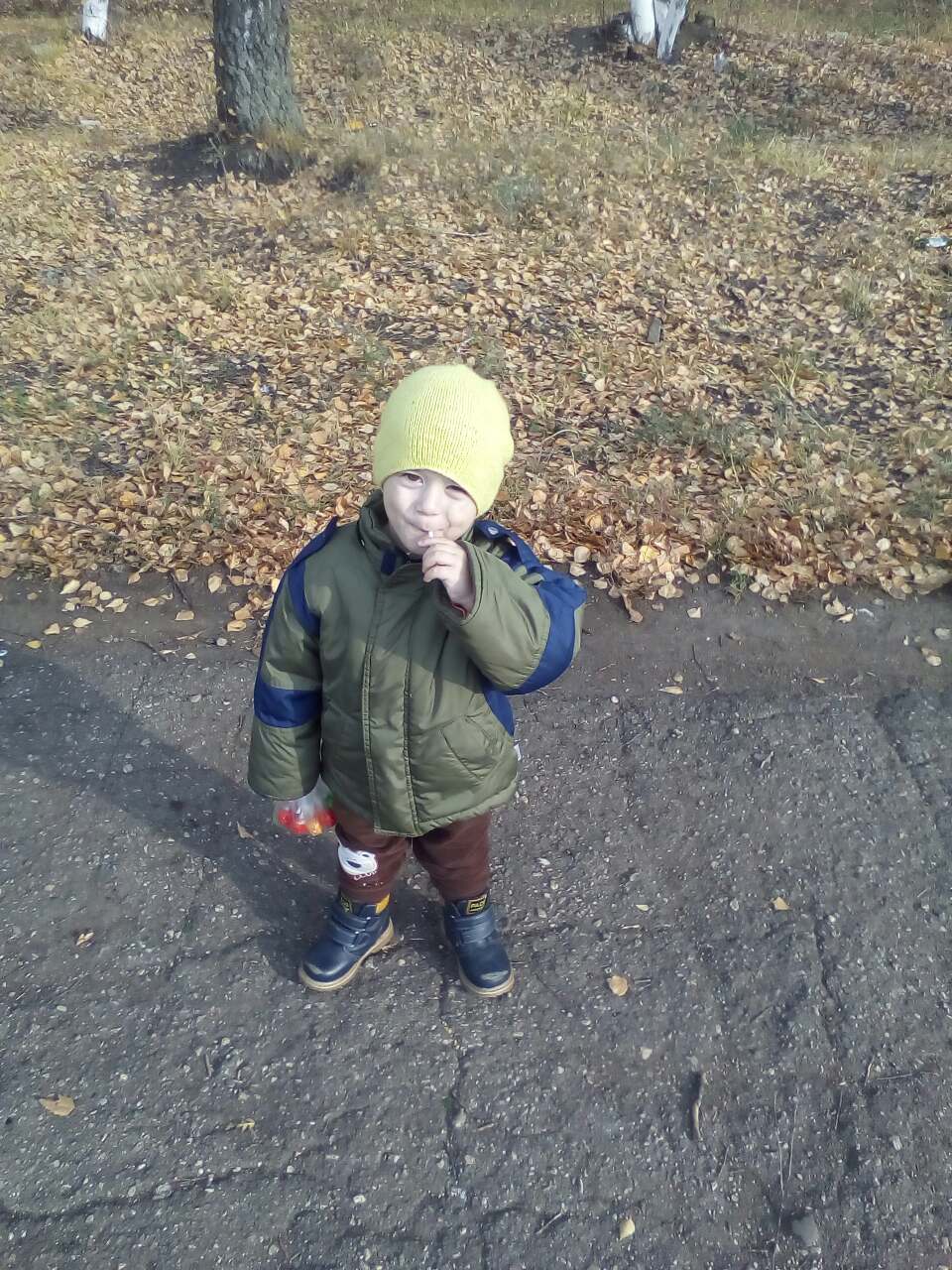 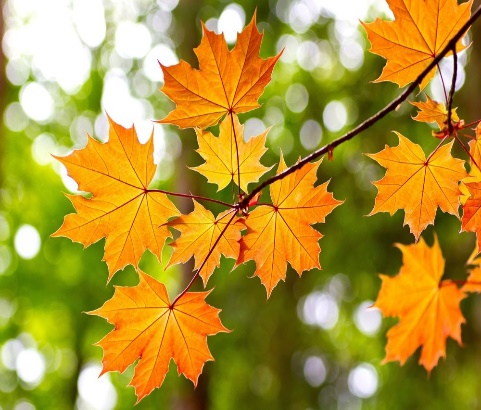 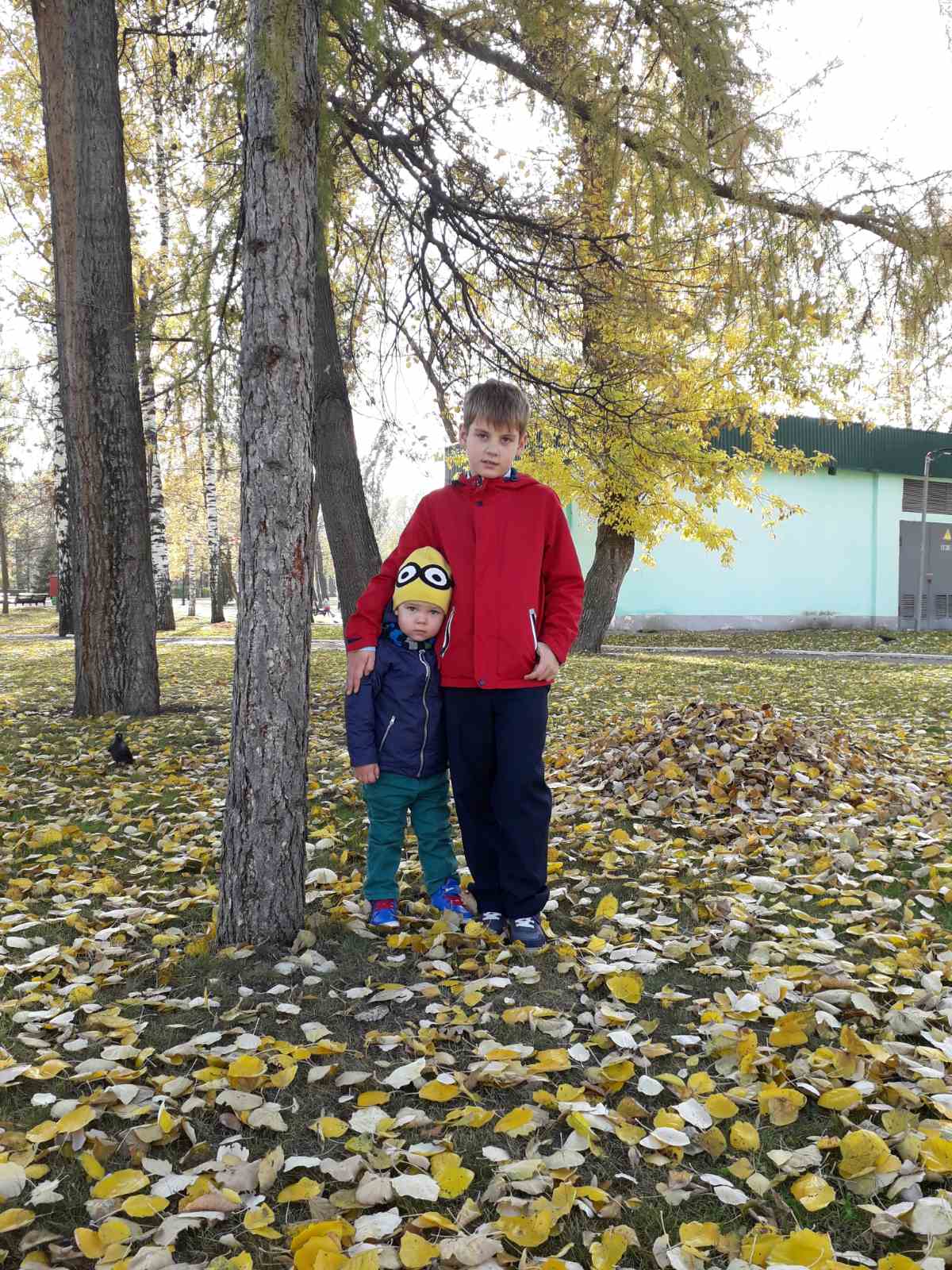 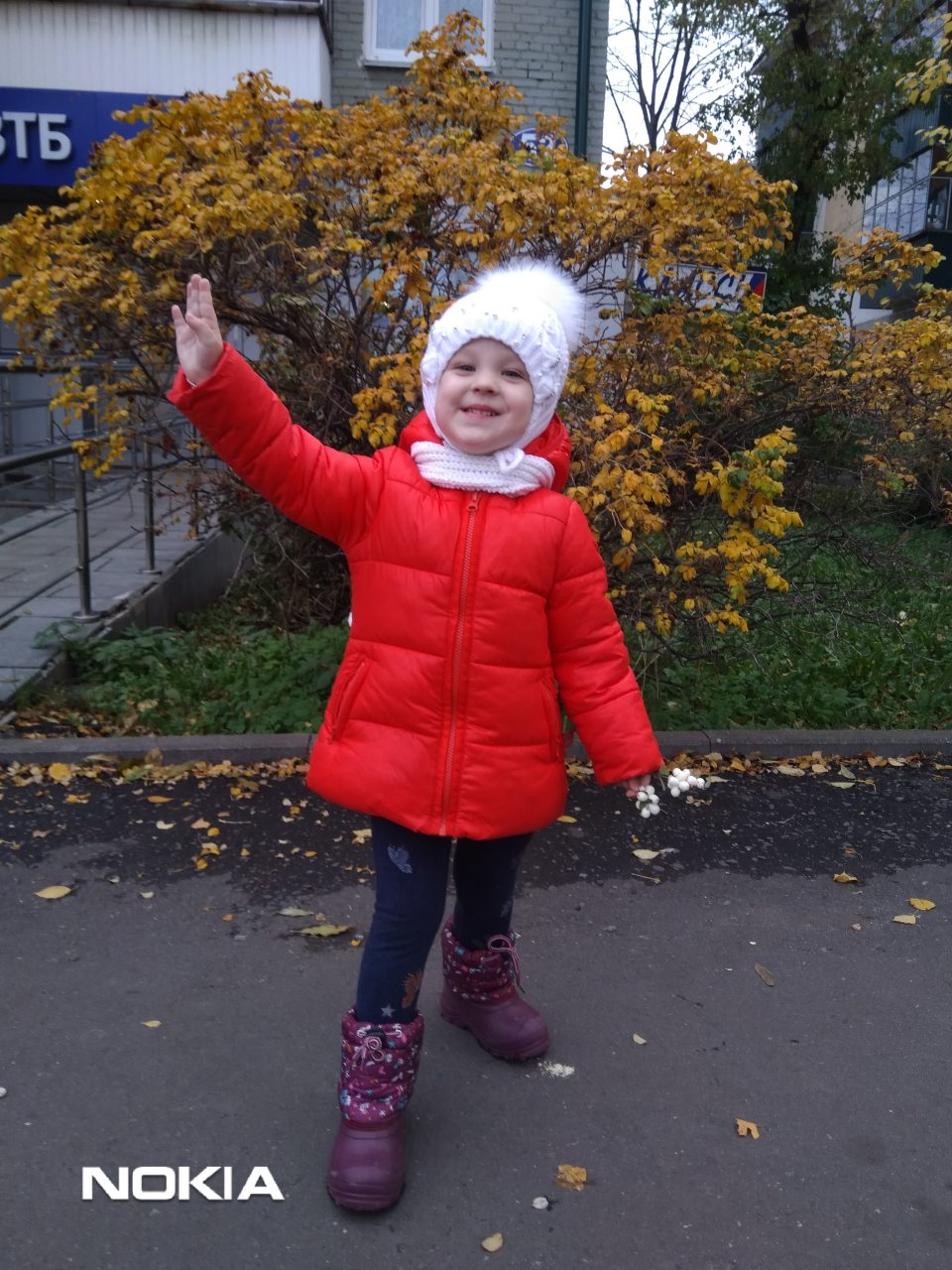 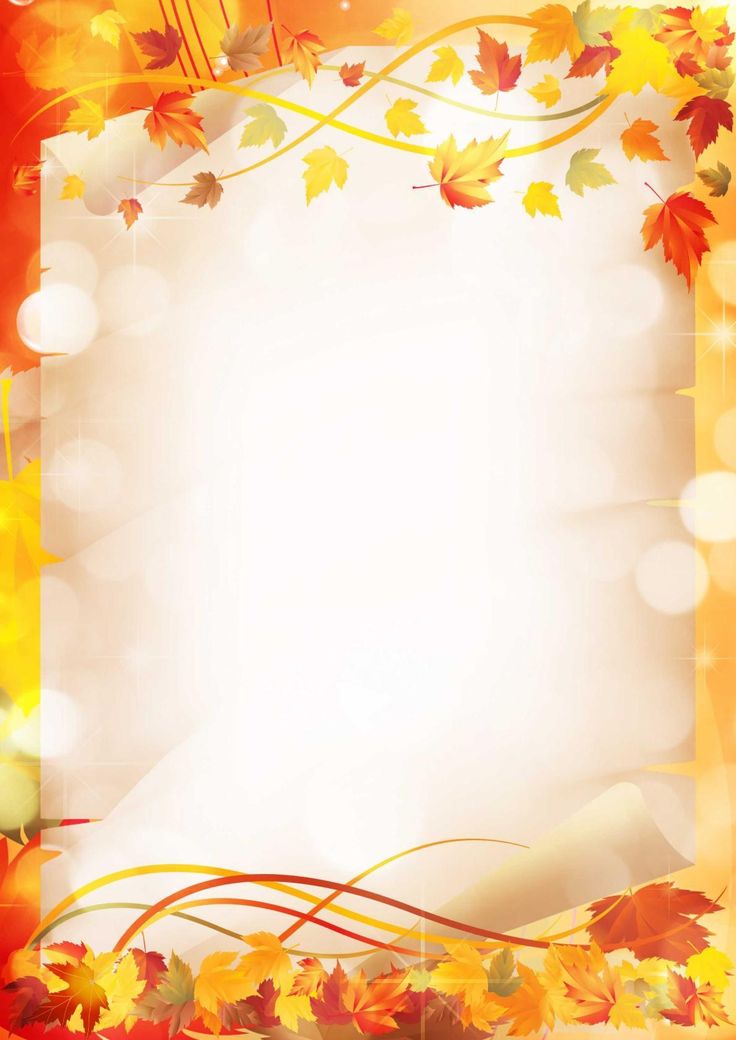 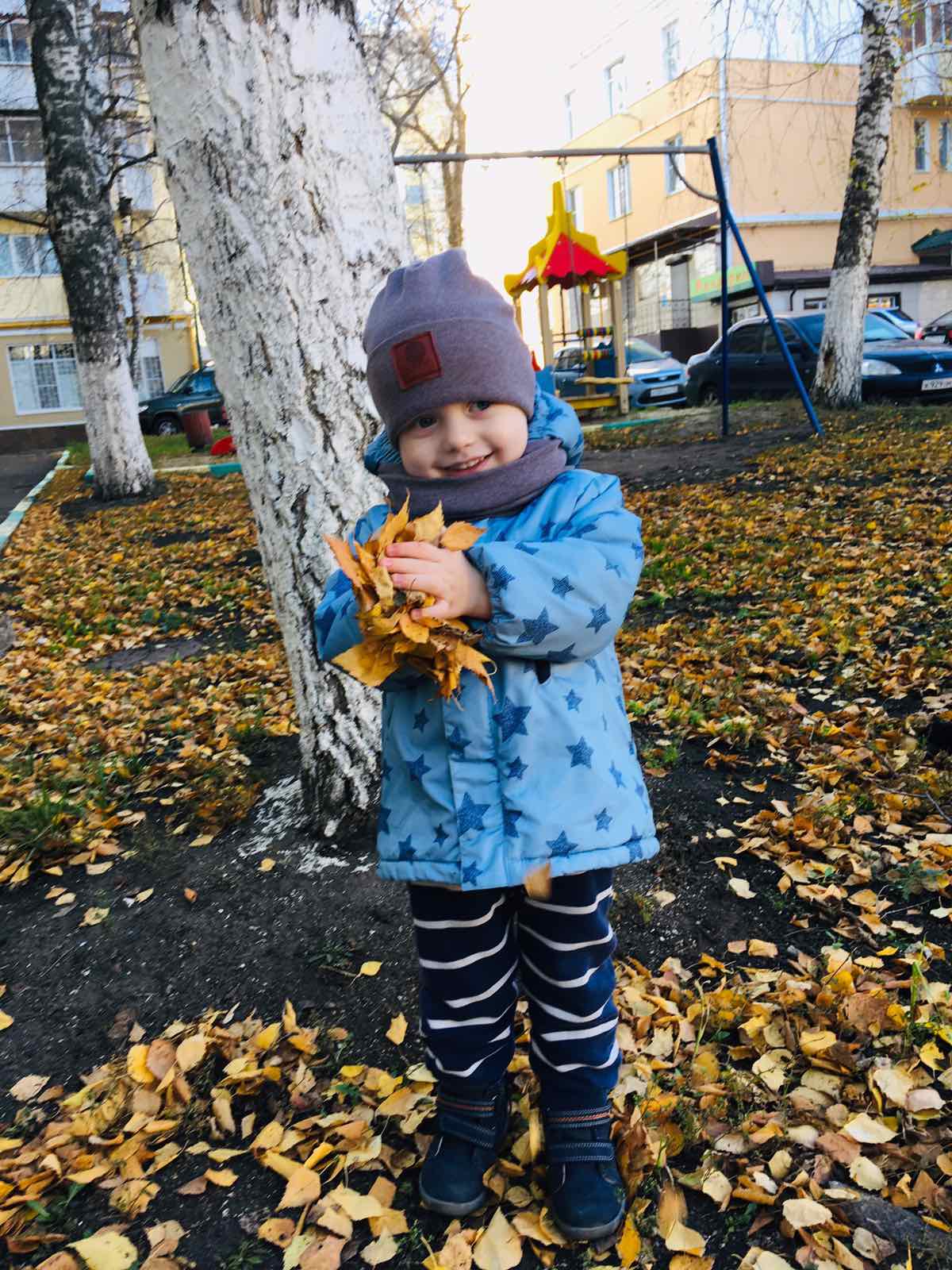 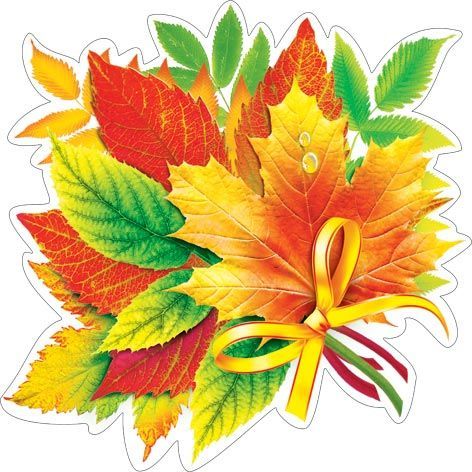 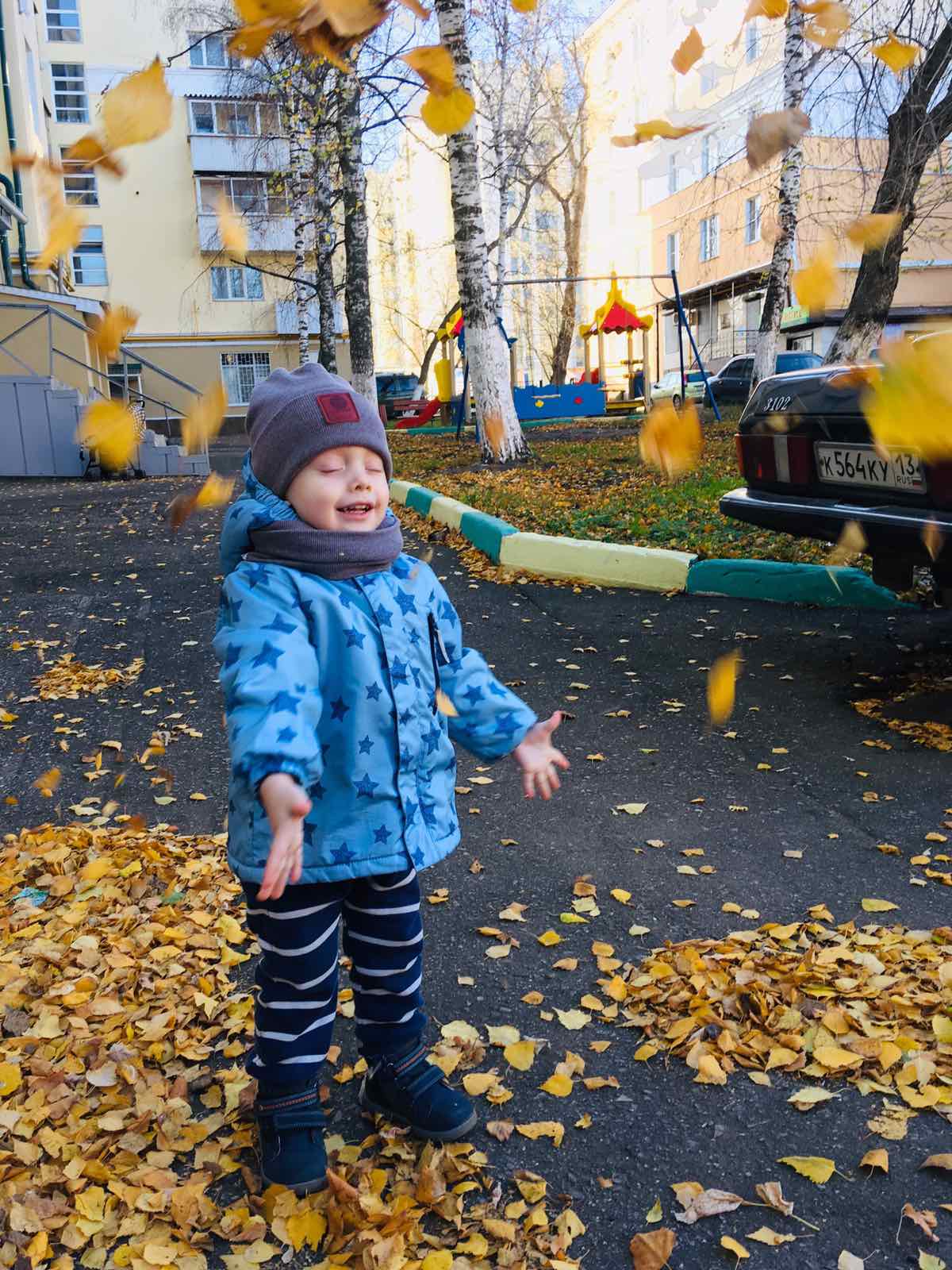 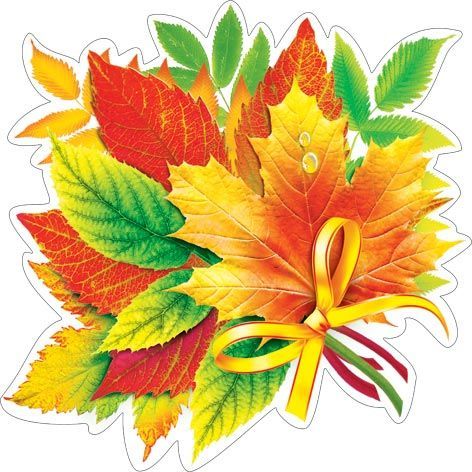 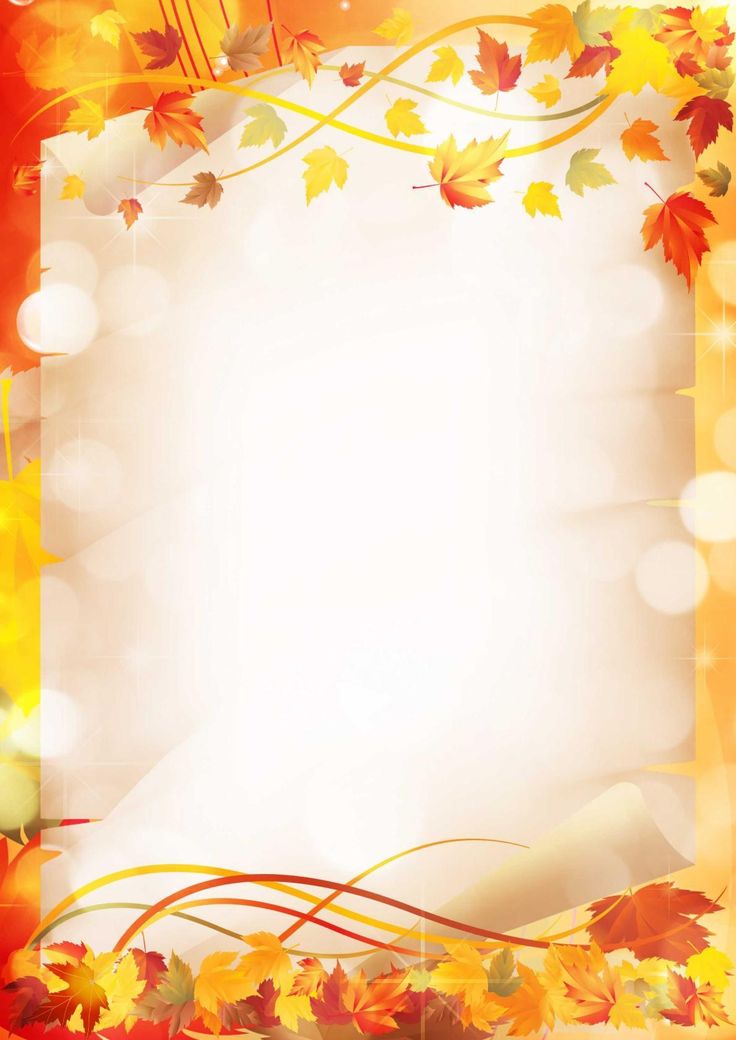 Спасибо за внимание!
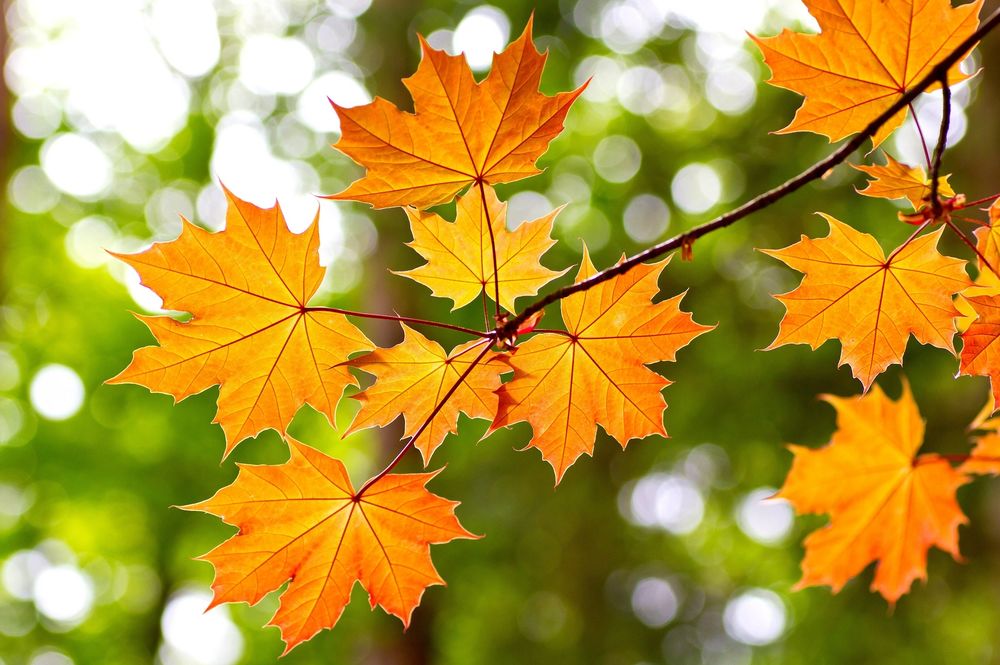 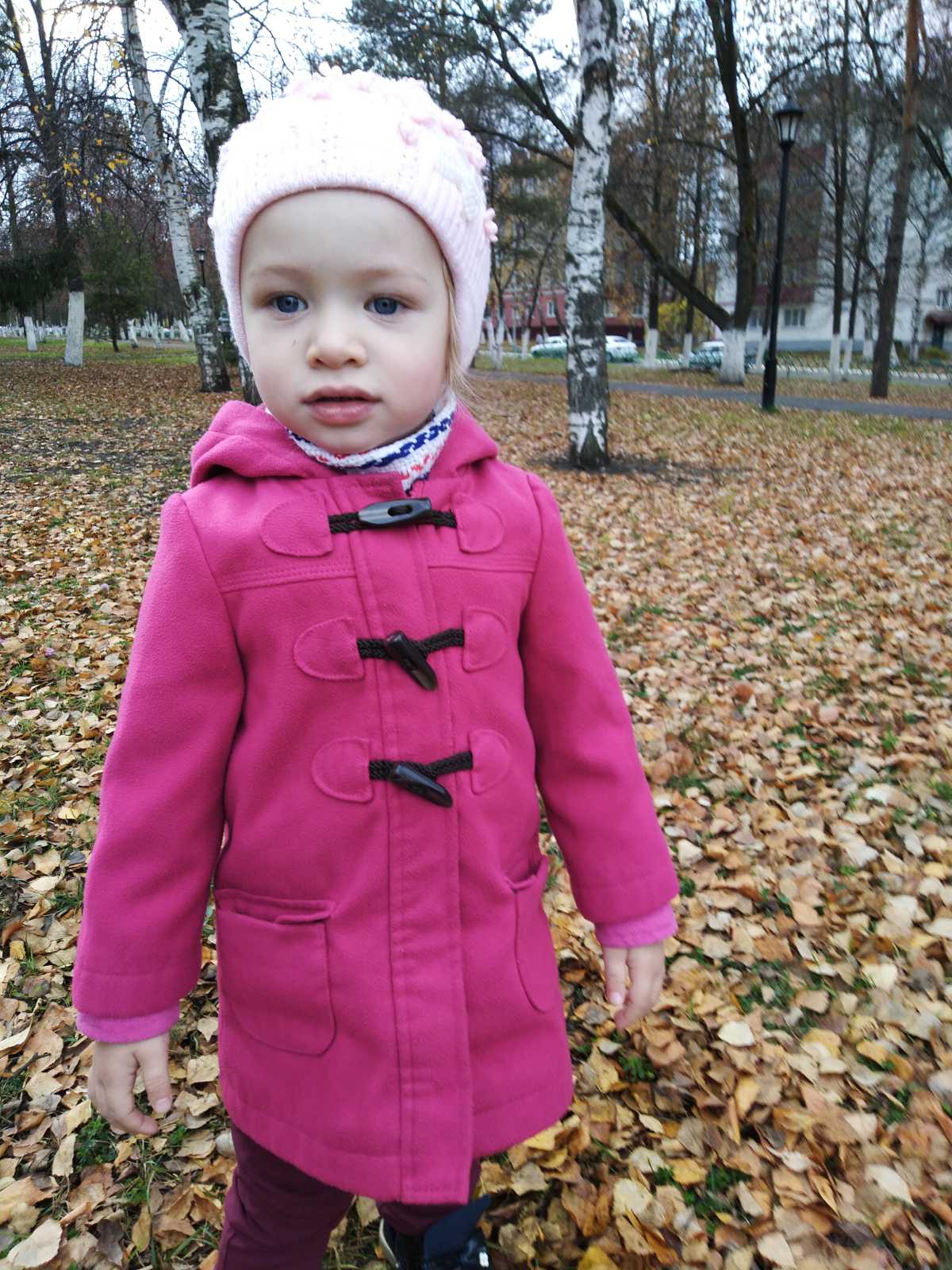 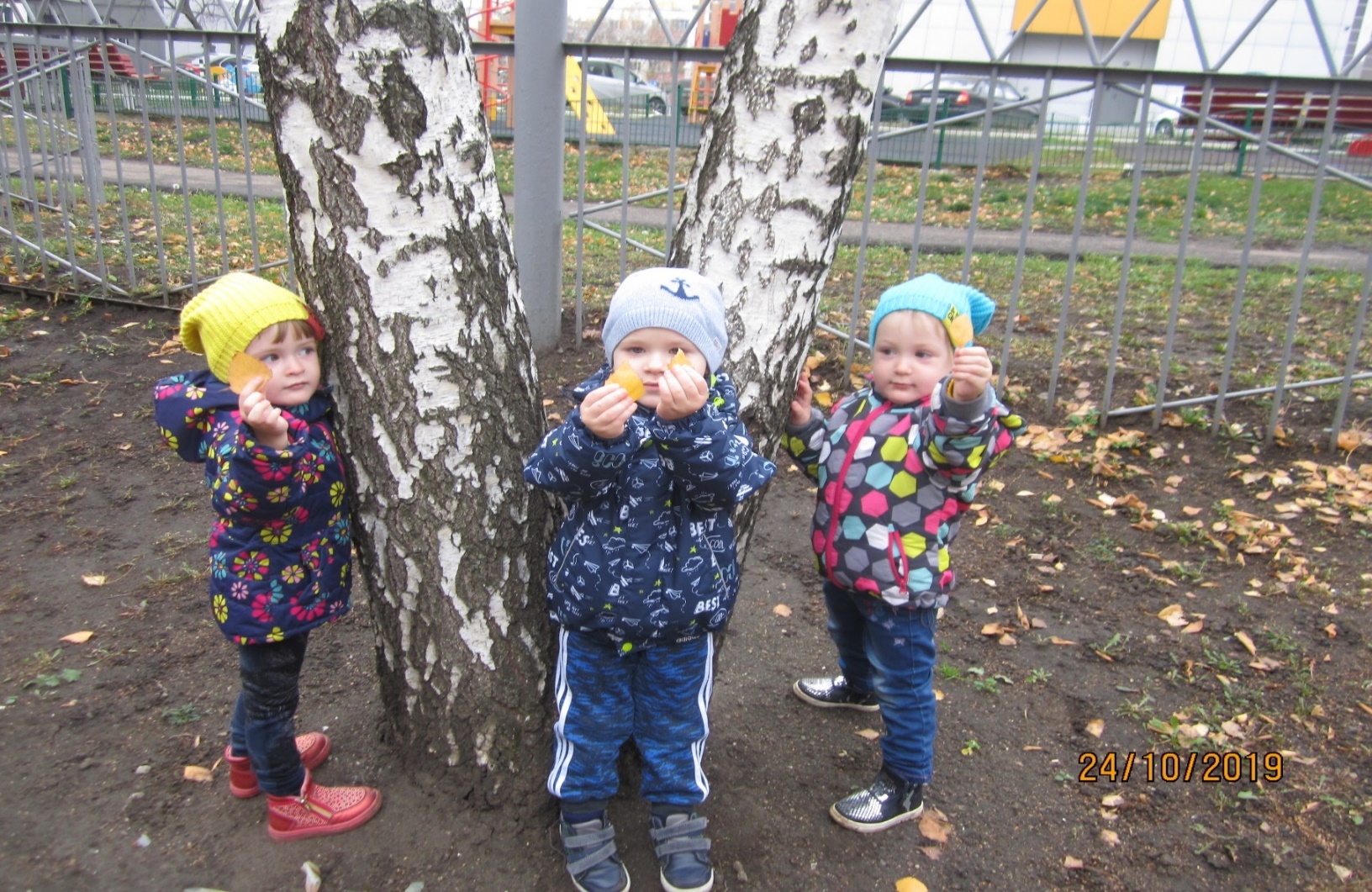